How To Make Radically New Genomes DBAD …1015-1030 AM 1-May-2014 CBA Cambridge MA
Thanks, contributions, disclosures: 
ow.ly / wk5IB
[Speaker Notes: Thank you & conflict of interests reminder]
Why Radical Genome Recoding?  4 New functions
4.7 Mbp
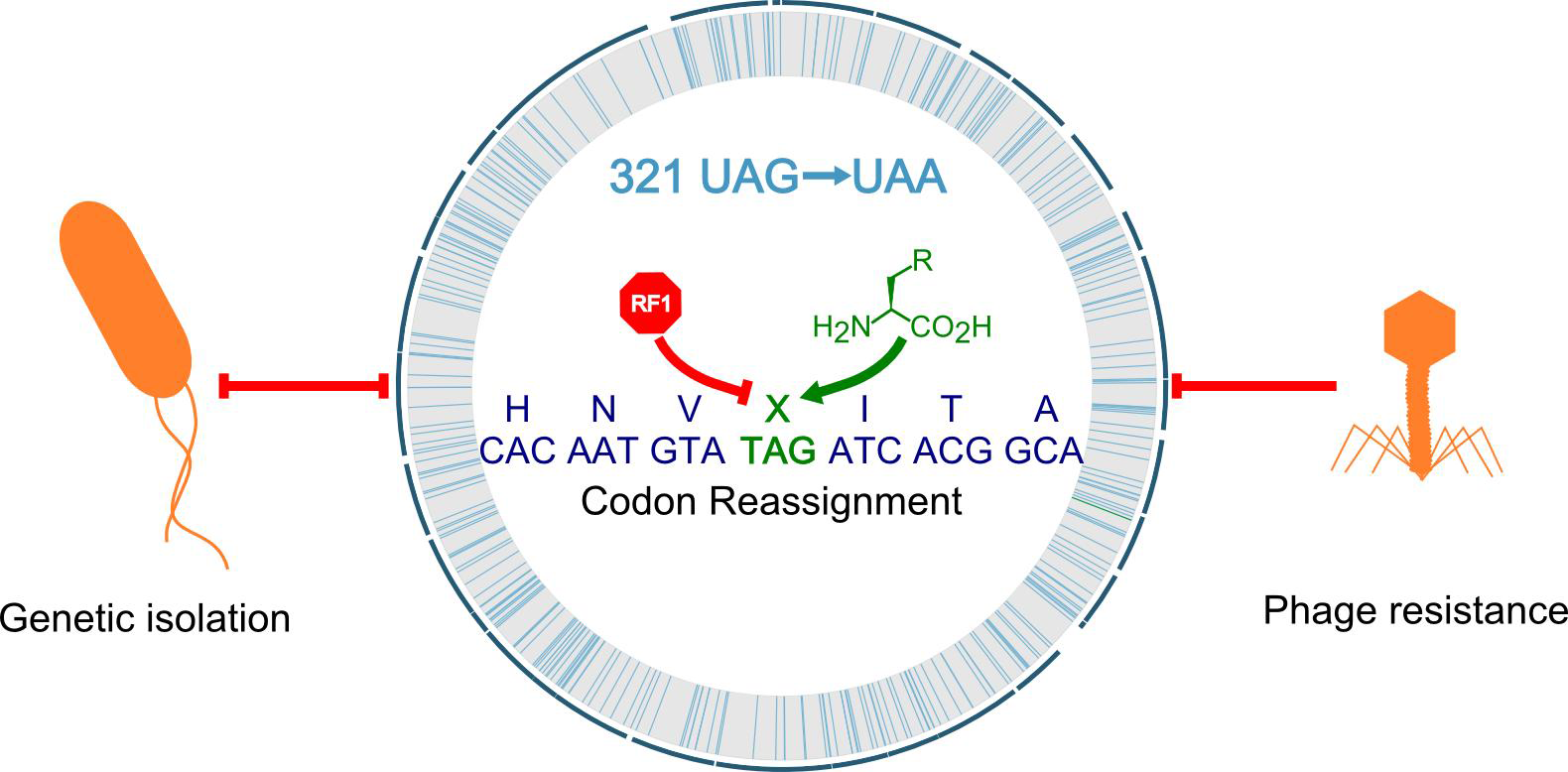 3. New Chemistry
4. Virus Resistance
1. Genetic Isolation
2. Metabolic Isolation
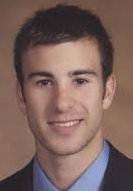 Lajoie MJ, et al Genomically Recoded Organisms Impart New Biological Functions. Science 2013
[Speaker Notes: Some of the environmental  components in red are genomic and epigenomics in green with costs dropping a million fold. Also medical records via Google Health]
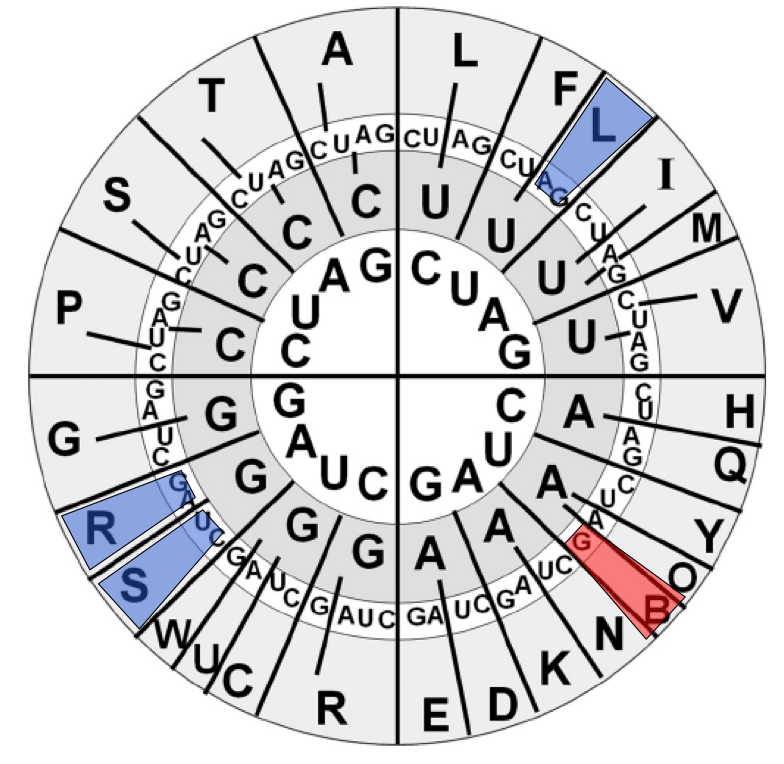 How To Make Radically New Genomes    DBAD …
Build
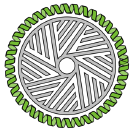 Chip Synthesis
Genome CAD: new functions & codes
Genetic Isolation & Multi-virus resistance
Novel AAs & Metabolic Isolation
5. Sensor selectors
6. Human Genome Editing
Test
Design
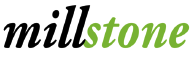 Analyze
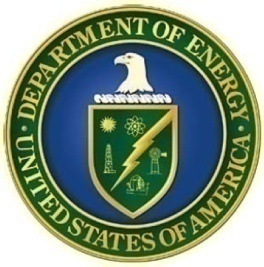 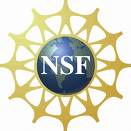 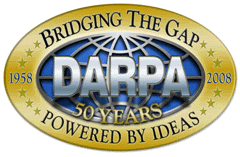 Next-Gen DNA Synthesis: 10kb/$
8*90K   CustomArray  Electrolytic
80K  LCSci/Mycroarray  Photo-Acid
55K  Agilent   Ink-jet 
4M  Roche Photo 5’ protection
Amplify pools with flanking universal primers
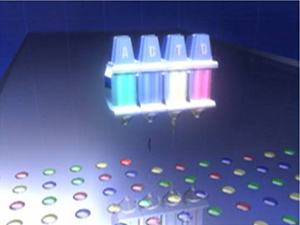 Paths to error correction
1.Hyb-Select: Tian et al. 2004 Nature 
2. MutS: Carr & Jacobson 2004 NAR 
3. MutHLS: Smith & Modrich 1997 PNAS
4. Endo/Exonuclease : Bang Nat Meth. 2008
5. Errase 
6. Sequencing
4
Chip DNA accuracy
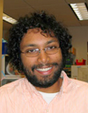 Kosuri et al 
Nature Biotech
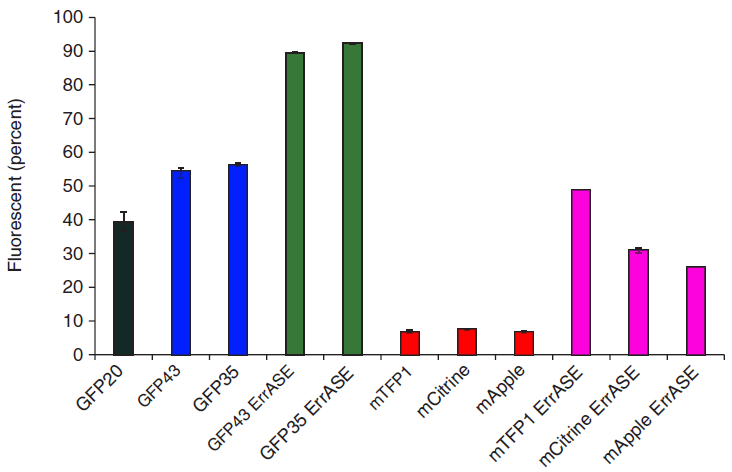 200-mer          250  
130-mer        1300 
130+Errase   5940
5
[Speaker Notes: 5940]
Cis Regulatory Interactions
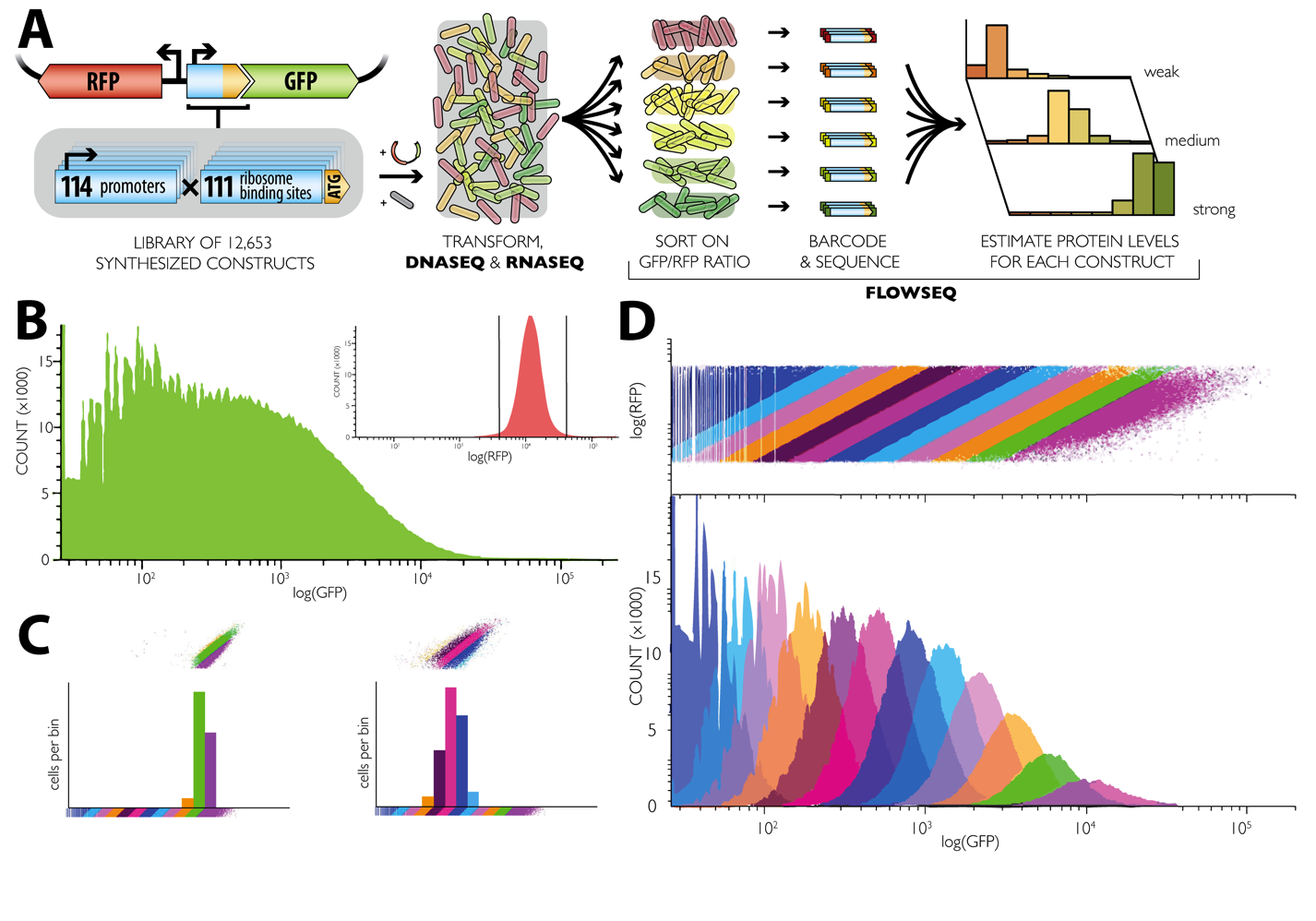 [Speaker Notes: Import three DEBS polyketide synthase modules. Use yeast MAGE to generate diversity and sensor-selectors to enrich for strains generating desirable products.

Use MphR sensor selector currently functional in E.coli,
Use MphR sensor selector currently functional in E.colifo
Recoded debs tested successfully for expression and activity in E. coli
We are currently testing in yeast the expression/activity of the ketoreductase domain 1 of debs1 (it does not depend of PTMs), and of debs1 (it needs PTMs from 4'-phosphopantetheinyl transferase).]
Kosuri, Goodman, et al.
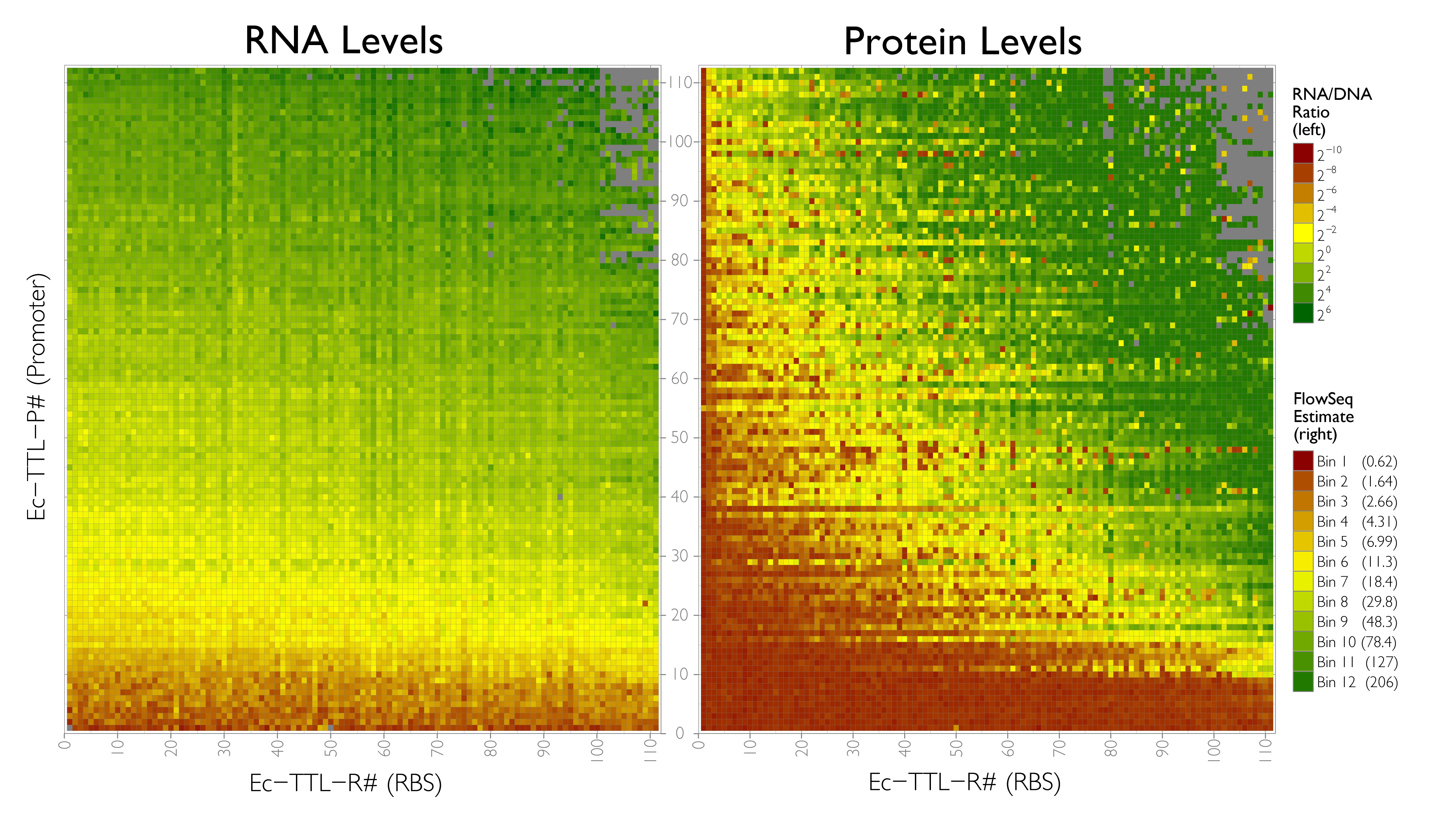 [Speaker Notes: Import three DEBS polyketide synthase modules. Use yeast MAGE to generate diversity and sensor-selectors to enrich for strains generating desirable products.

Use MphR sensor selector currently functional in E.coli,
Use MphR sensor selector currently functional in E.colifo
Recoded debs tested successfully for expression and activity in E. coli
We are currently testing in yeast the expression/activity of the ketoreductase domain 1 of debs1 (it does not depend of PTMs), and of debs1 (it needs PTMs from 4'-phosphopantetheinyl transferase).]
Causes & Effects of N-Terminal Codon Bias in Bacterial Genes
Freq. in genome
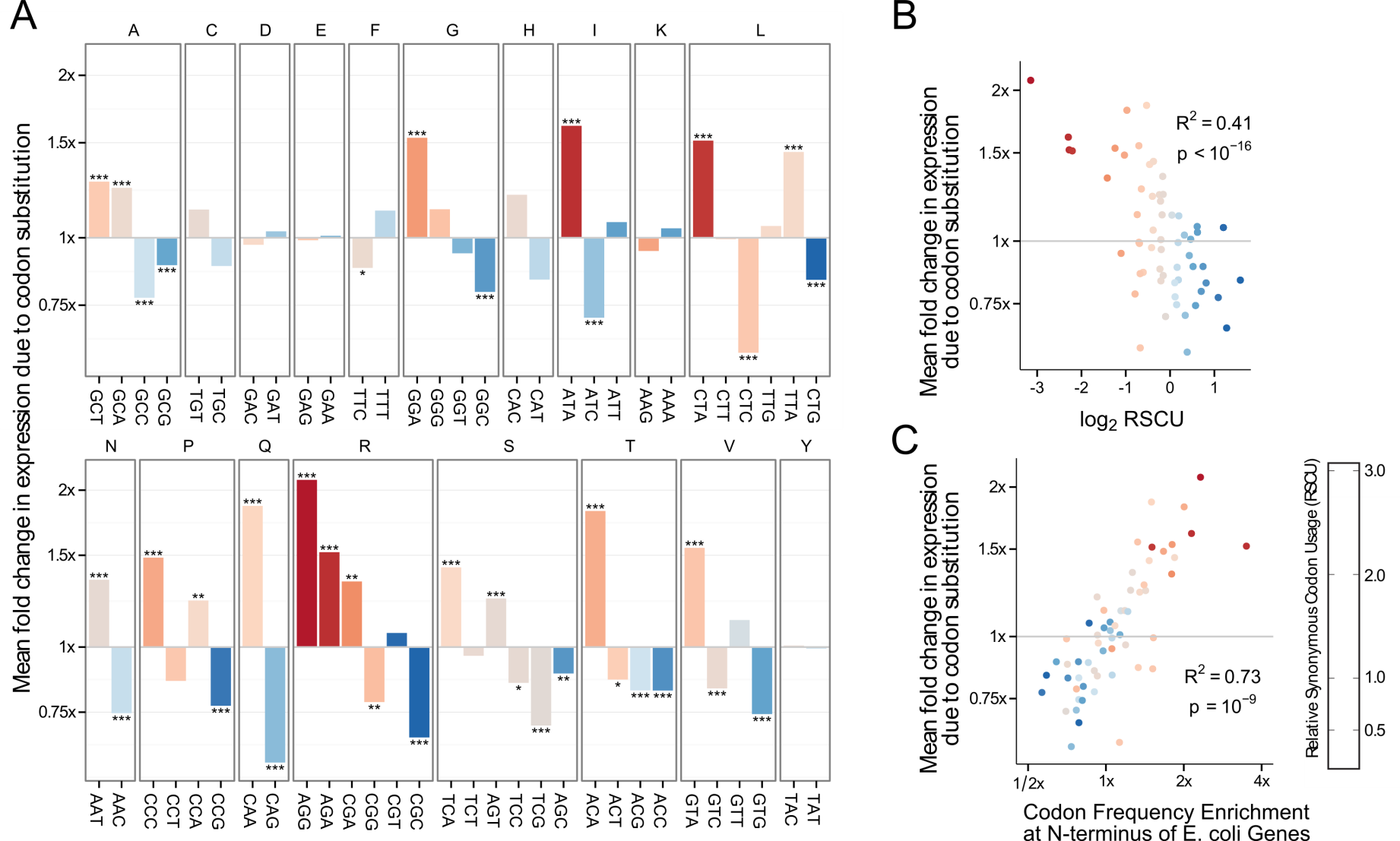 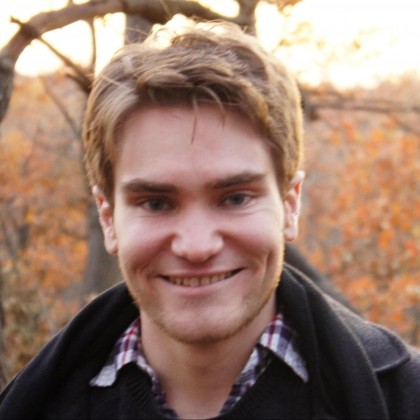 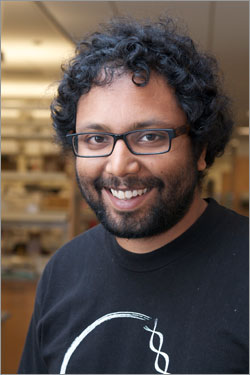 Freq. at N-term
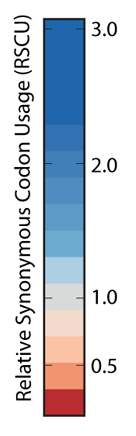 Goodman, Church, Kosuri. Science 2013
[Speaker Notes: A: each codon affects expression
B: Mean effect on expression vs. relative synonymous codon usage
C: Mean effect on expression vs. codon frequency near N-terminus relative to rest of gene]
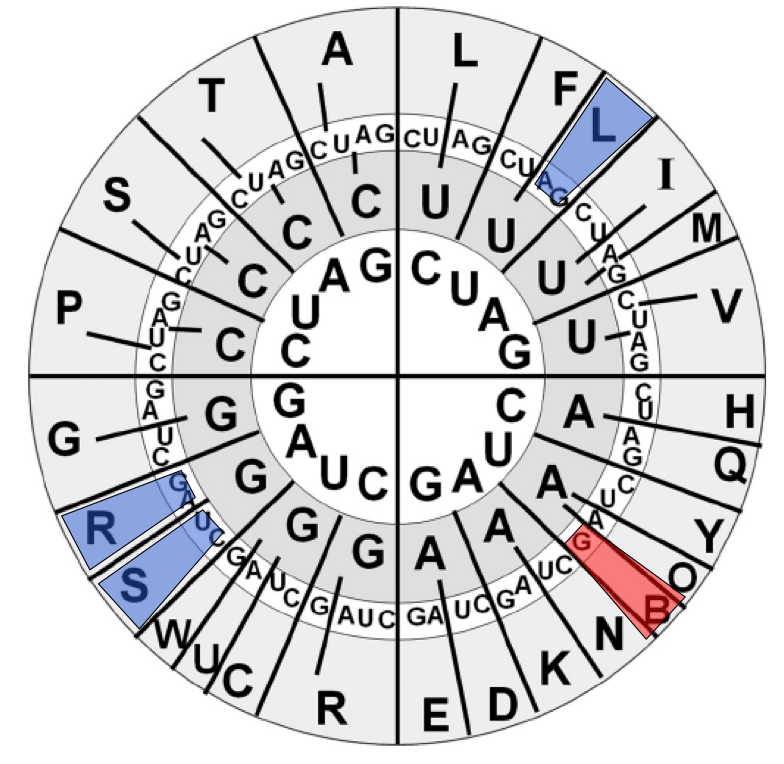 How To Make Radically New Genomes
Build
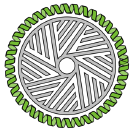 Chip Synthesis
Genome CAD: new functions & codes
Genetic Isolation & Multi-virus resistance
Novel AAs & Metabolic Isolation
5. Sensor selectors
6. Human Genome Editing
Test
Design
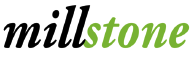 Analyze
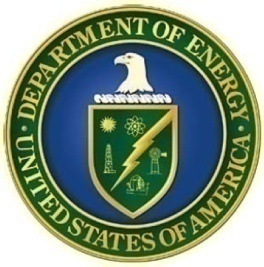 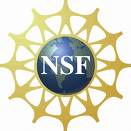 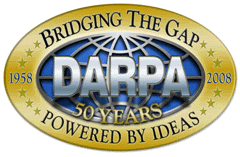 Generalizable strategy to    reassign codon function
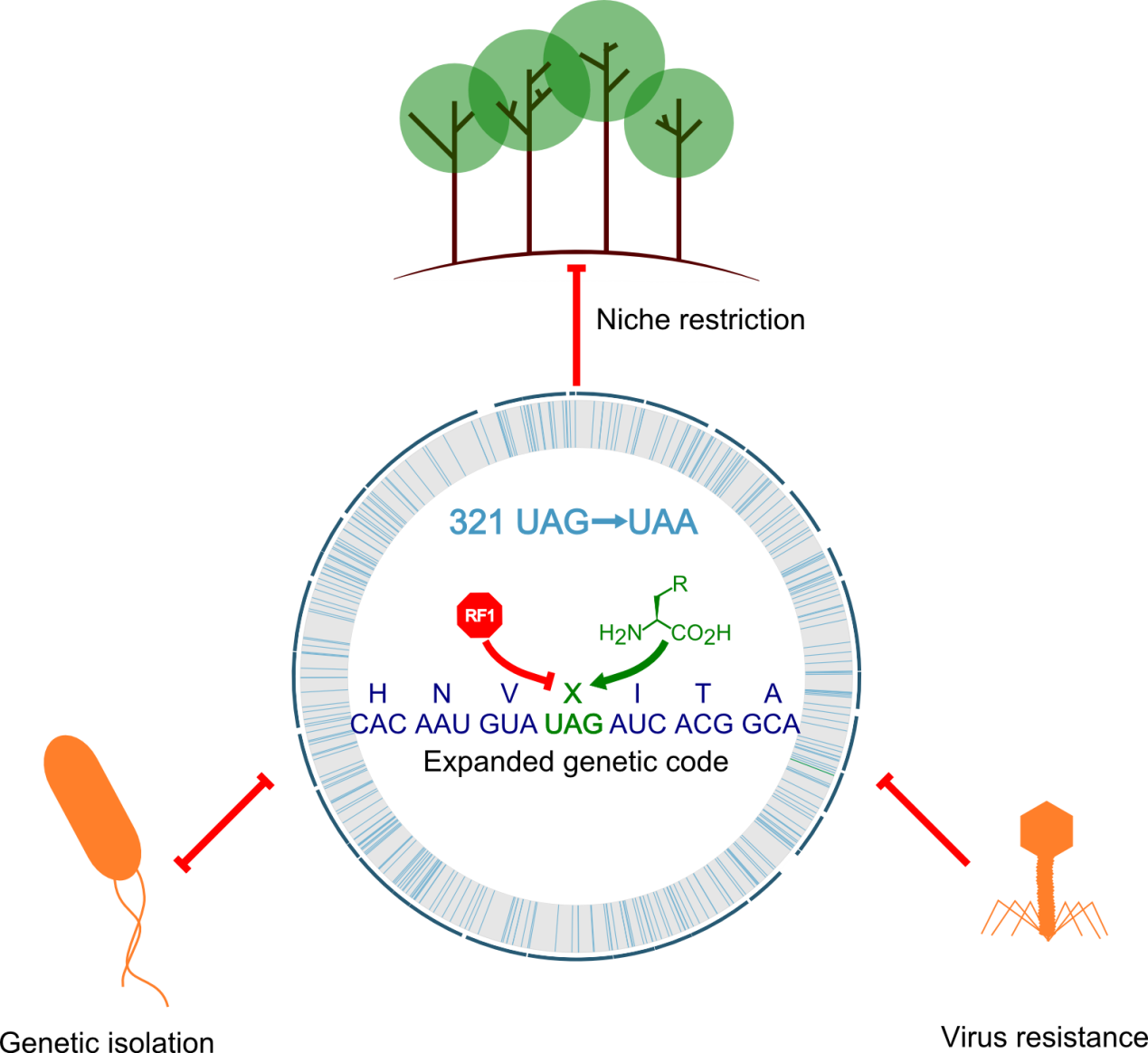 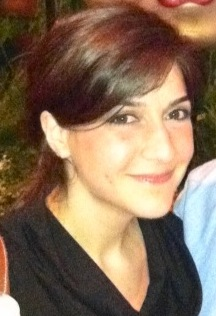 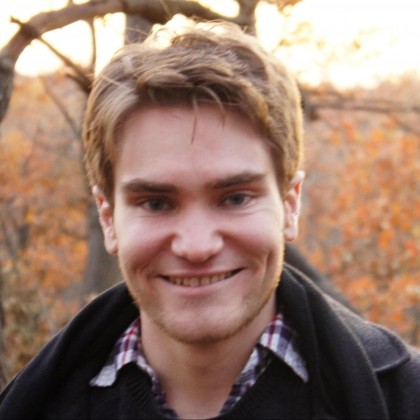 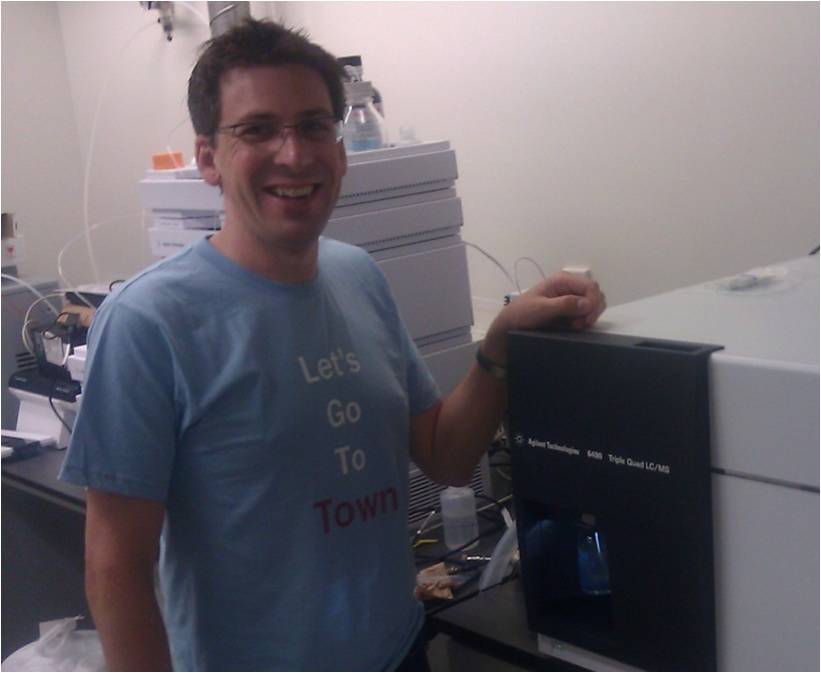 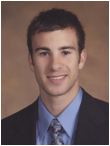 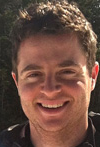 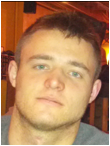 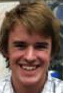 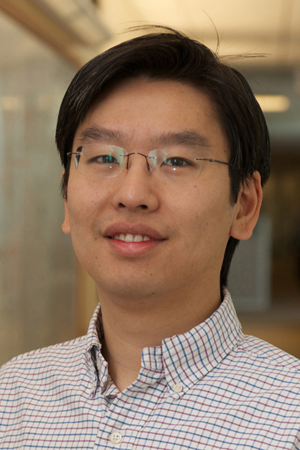 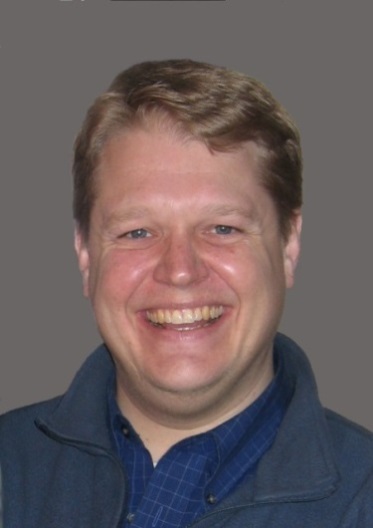 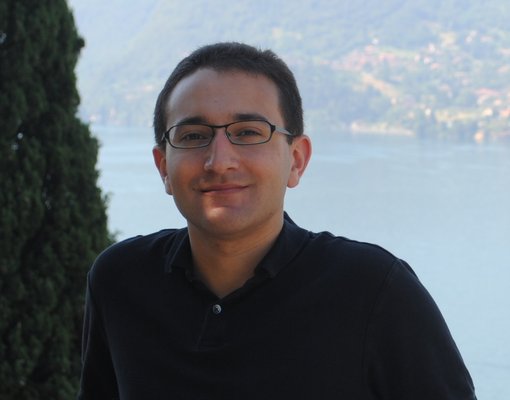 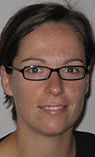 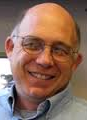 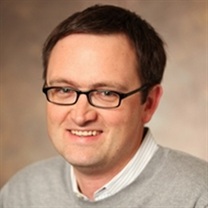 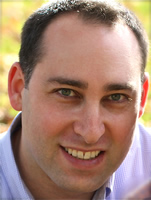 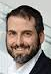 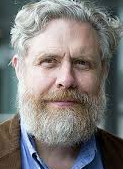 Science 2013: Lajoie, Rovner, Goodman, Aerni, 
Haimovich, Kuznetsov, Mercer, Wang, 
Carr, Mosberg, Rohland, Schultz, 
Jacobson, Rinehart, Church, Isaacs
Combinatorial de-risking of whole genome design
LaJoie et al Probing the limits of genetic recoding in essential genes. Science 2013
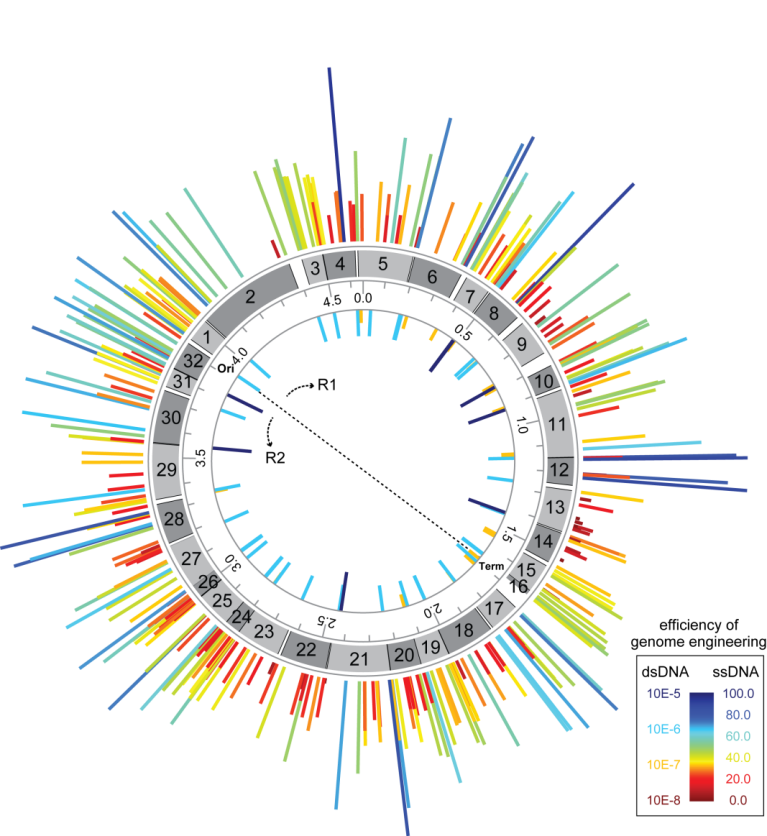 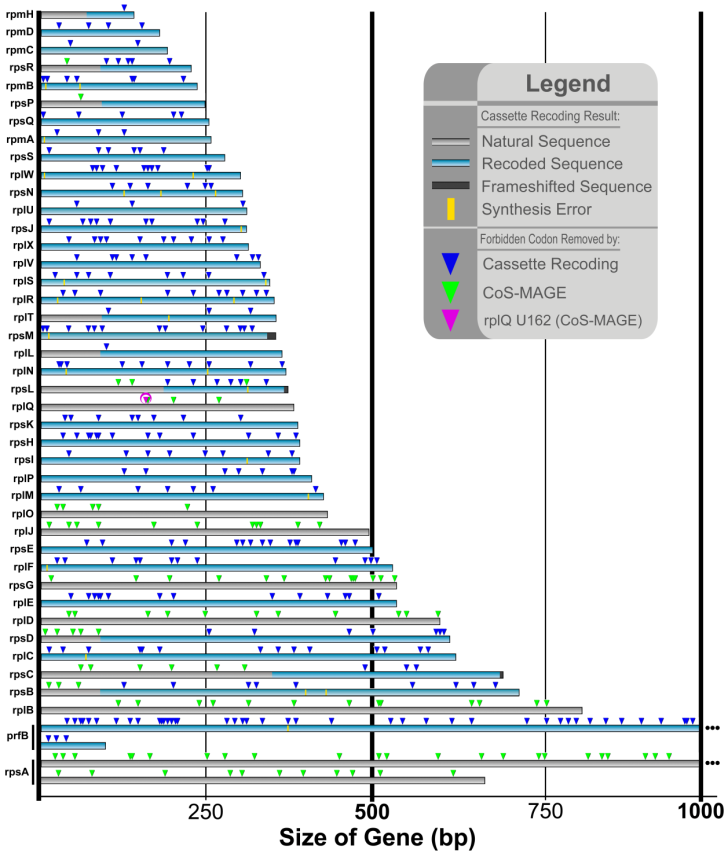 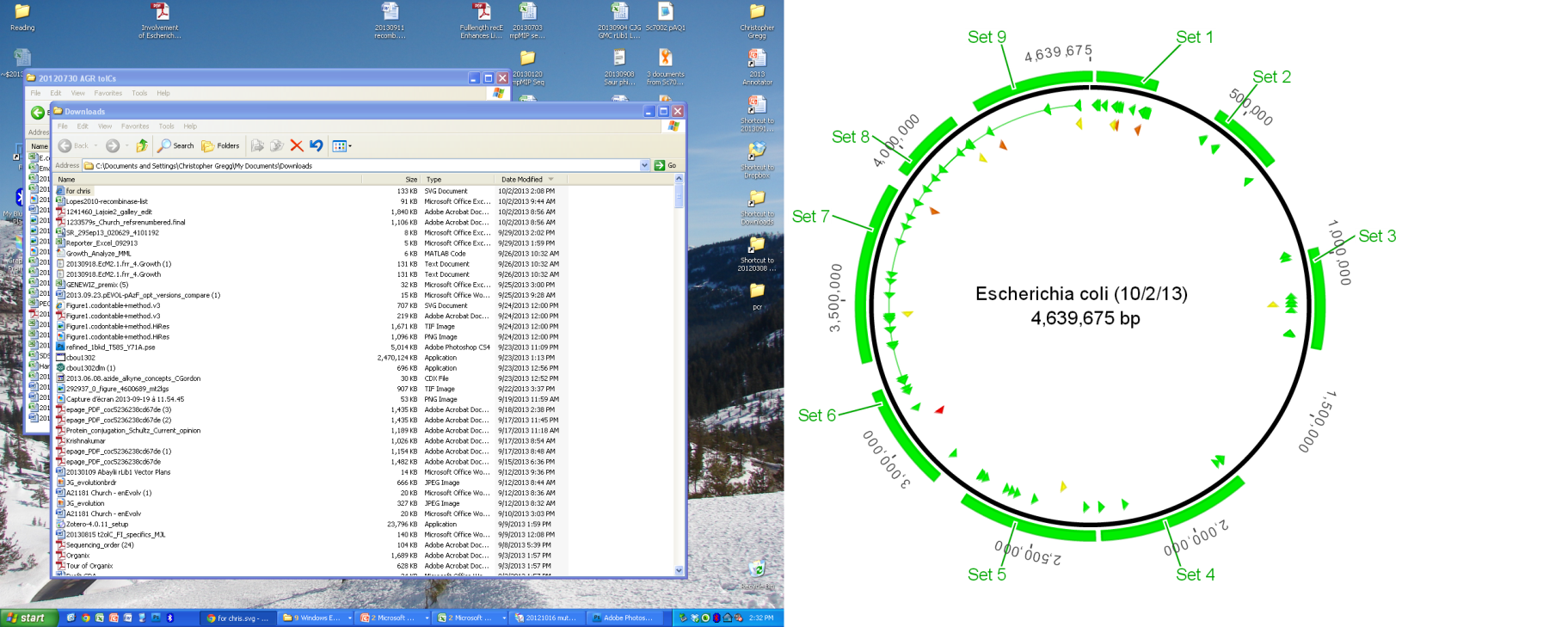 Genome-wide UAG 
reassignment
Recoding 13 codons in 42 ribosomal essential genes
Recoding AGG & AGA codons in all essential genes
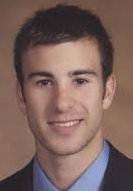 Non-functional UAG attenuates  lvir  infection
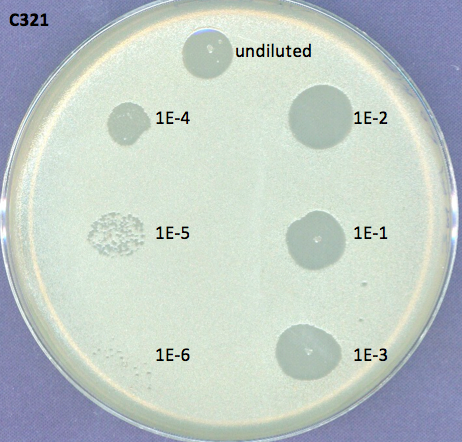 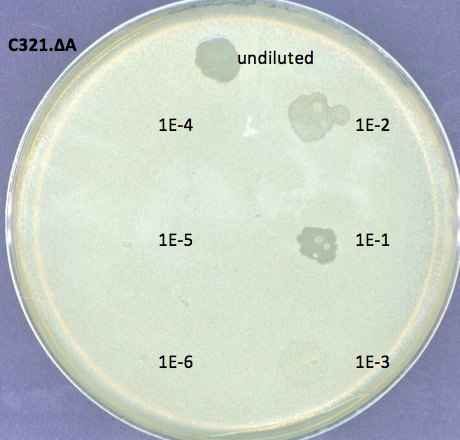 Lajoie unpublished
[Speaker Notes: T7 fitness: measures how fast a phage infection expands (function of infection efficiency, burst size, and lysis time)
Mean lysis time: measures how long it takes for half of the infected cells to lyse]
Non-functional UAG attenuates T7 infection
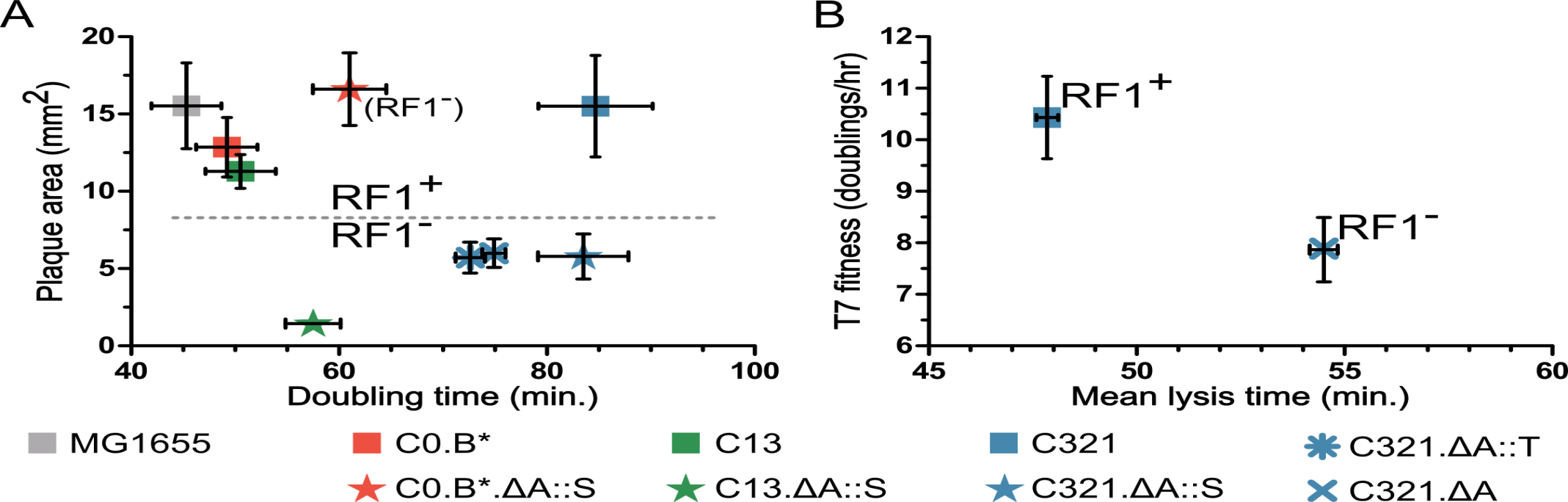 Lajoie et al. Science 2013
[Speaker Notes: T7 fitness: measures how fast a phage infection expands (function of infection efficiency, burst size, and lysis time)
Mean lysis time: measures how long it takes for half of the infected cells to lyse]
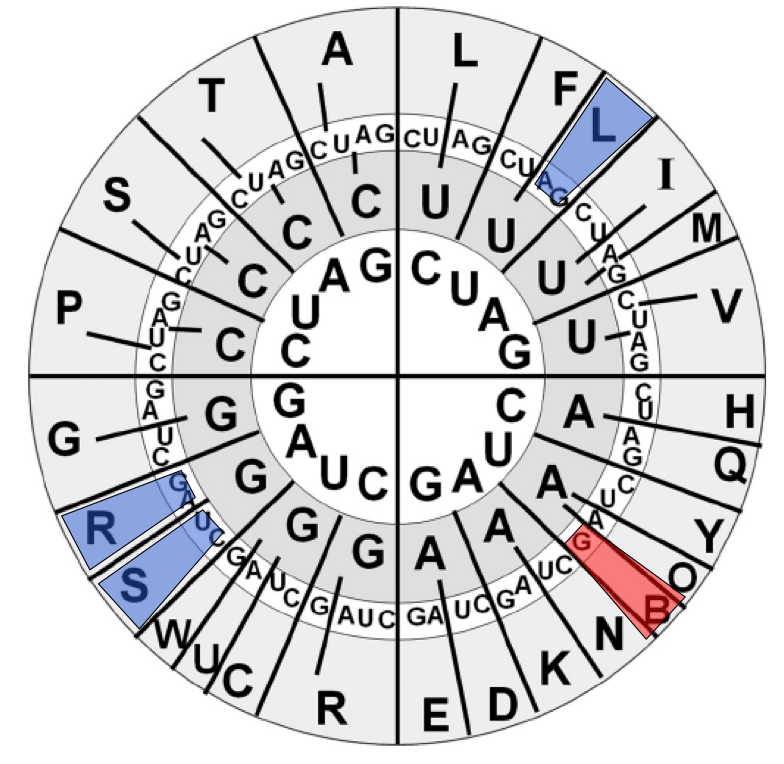 How To Make Radically New Genomes
Build
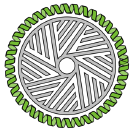 Chip Synthesis
Genome CAD: new functions & codes
Genetic Isolation & Multi-virus resistance
Novel AAs & Metabolic Isolation
5. Sensor selectors
6. Human Genome Editing
Test
Design
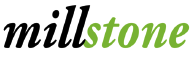 Analyze
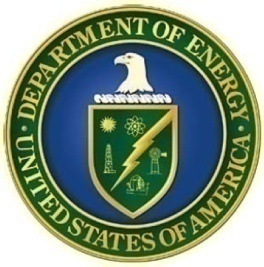 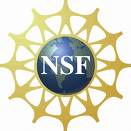 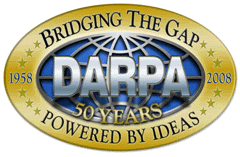 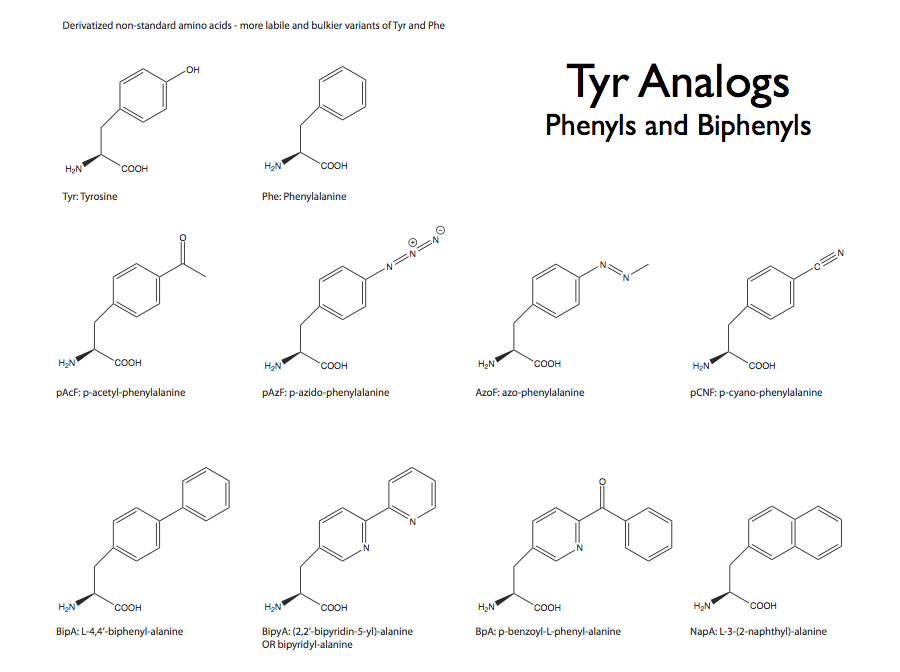 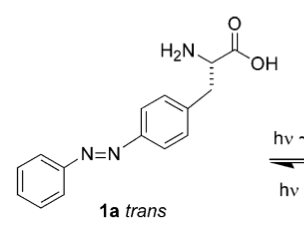 BipA
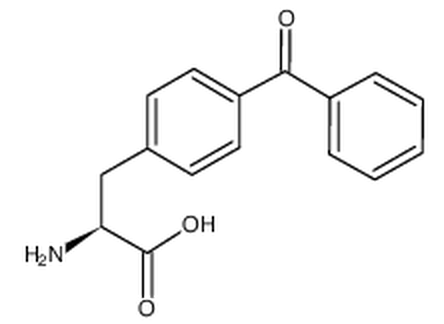 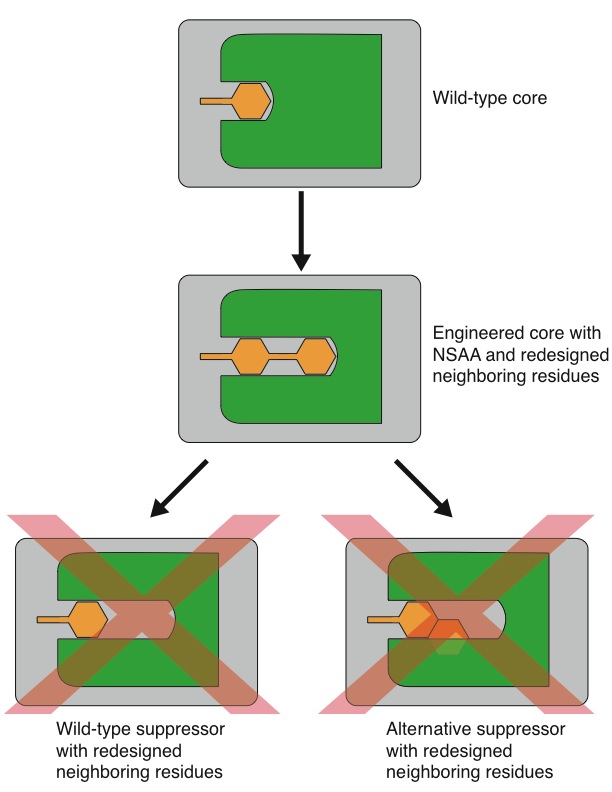 Computational “adjacent AA suppressor” strategy to  rebuild essential protein cores for NSAAs
Starting with 120 known crystal structures
Failure modes:
Tolerance
Near-cognate suppression
Escape
tRNA anticodon mutations 
UAG reversion
Solutions:
Exclude canonical amino acids
Require compensatory mutations
Reduce spontaneous mutation freq.
mutS-: 2x10-8
mutS+: 10-10
BipA (nsAA) vs asd & thy auxotrophs growth on cell lysates
4x104 cells
107 cells
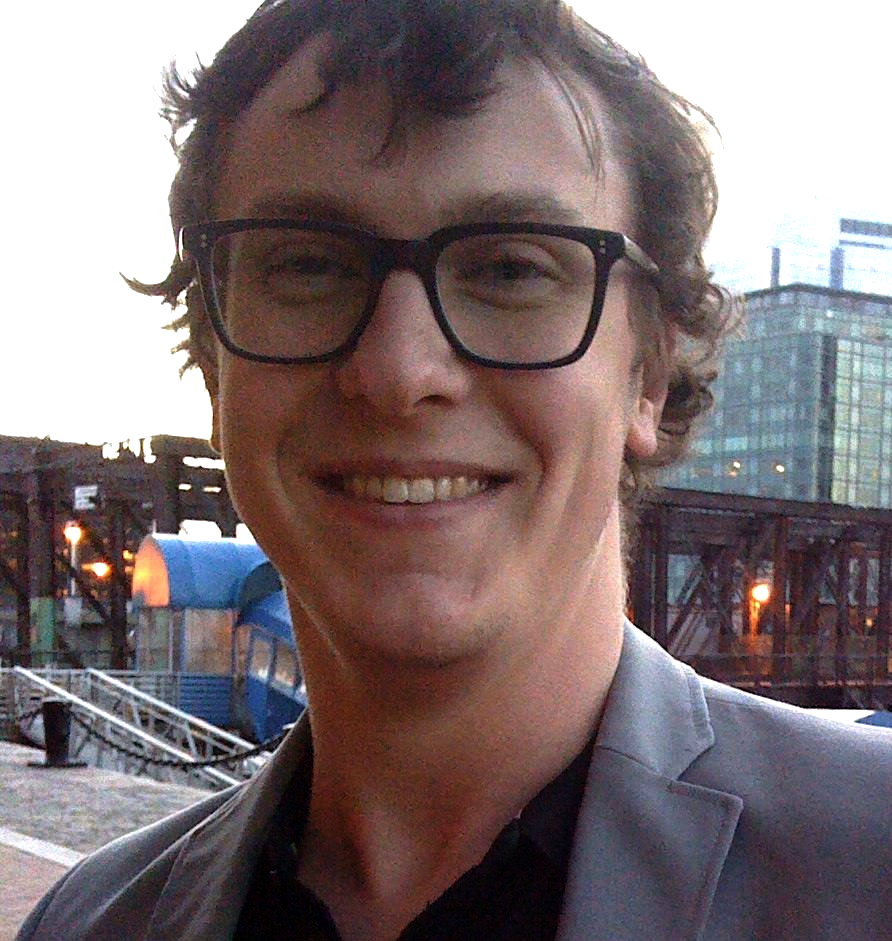 Data from Mike Mee
~1e4 = lawn
[Speaker Notes: While we’re still determining DAP/thy escape rates / tuning plating parameters, our approach seems to provide additional safeguards over DAP/thy knockouts]
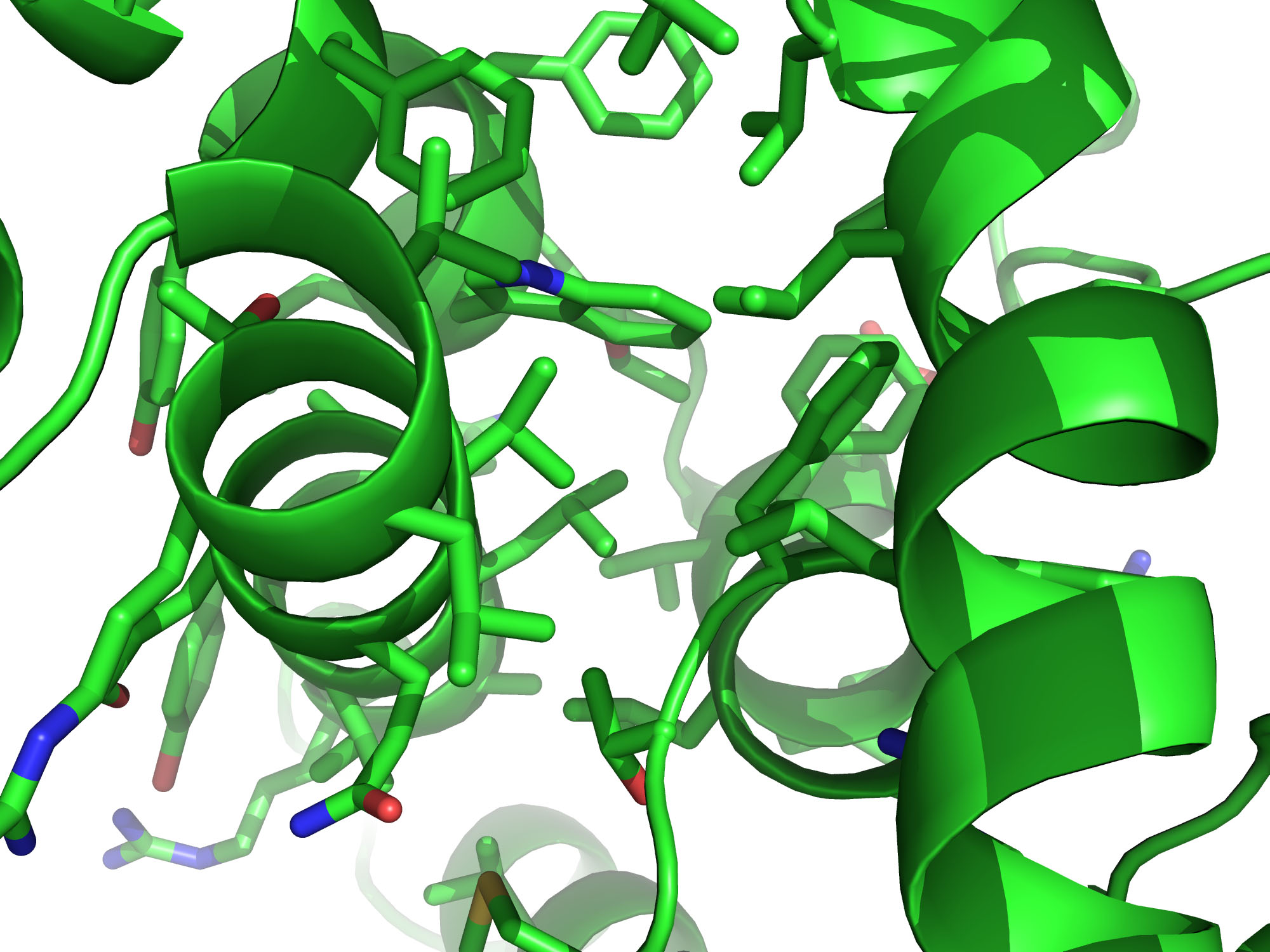 [Speaker Notes: Identified protein with suitable core to redesign
Identified residue to replace with bipA
bipA insertion
Identify shell of side chains in proximity of bipA
Initial compensation (automated)
Identify residues to keep, change back to wild type, and change to a different design (manual)
Optimized structure for bipA (this is the design that we want to engineer)
Mutate bipA back to wt residue, re-optimize, and observe hole in protein core]
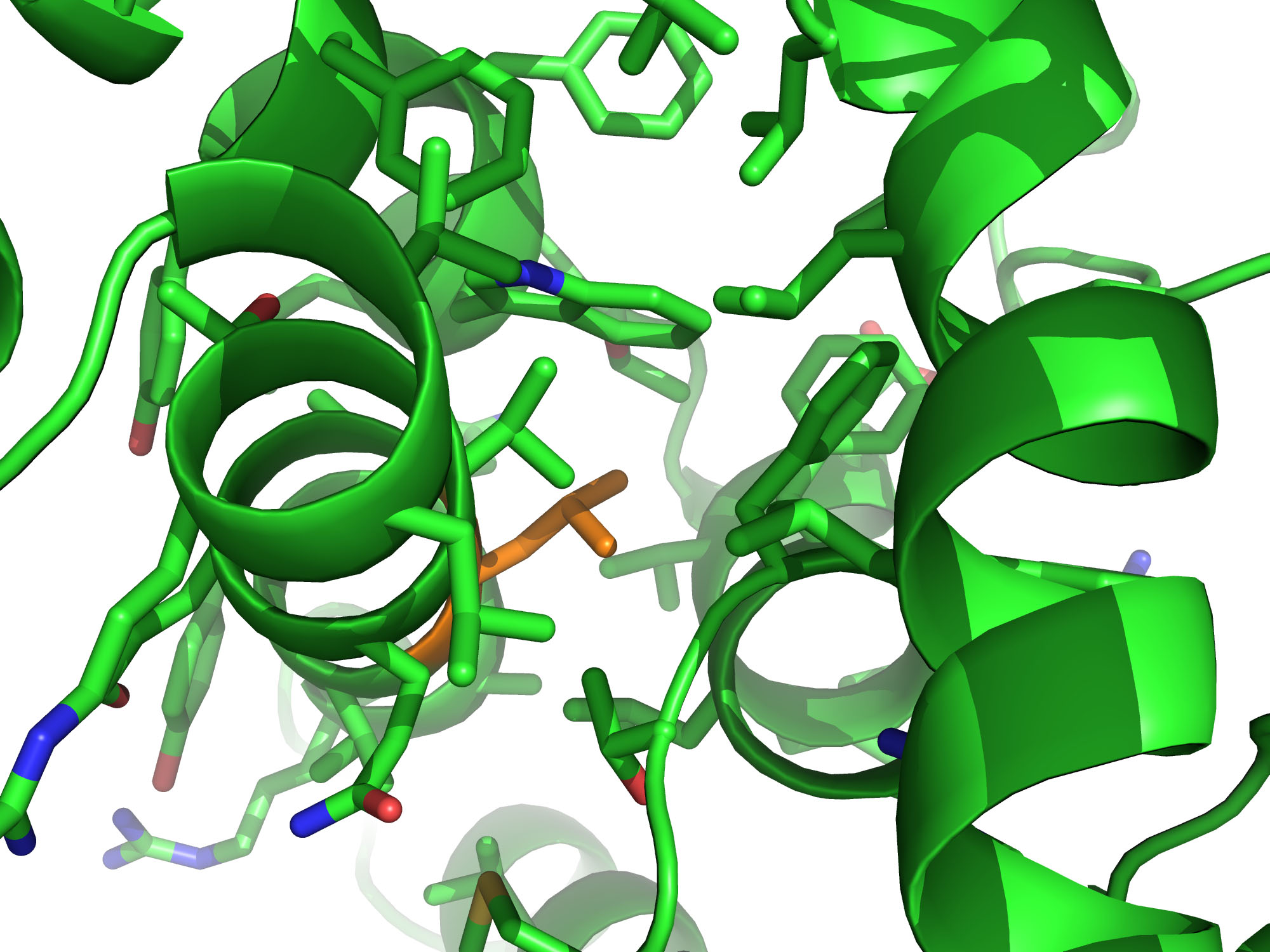 [Speaker Notes: Identified protein with suitable core to redesign
Identified residue to replace with bipA
bipA insertion
Identify shell of side chains in proximity of bipA
Initial compensation (automated)
Identify residues to keep, change back to wild type, and change to a different design (manual)
Optimized structure for bipA (this is the design that we want to engineer)
Mutate bipA back to wt residue, re-optimize, and observe hole in protein core]
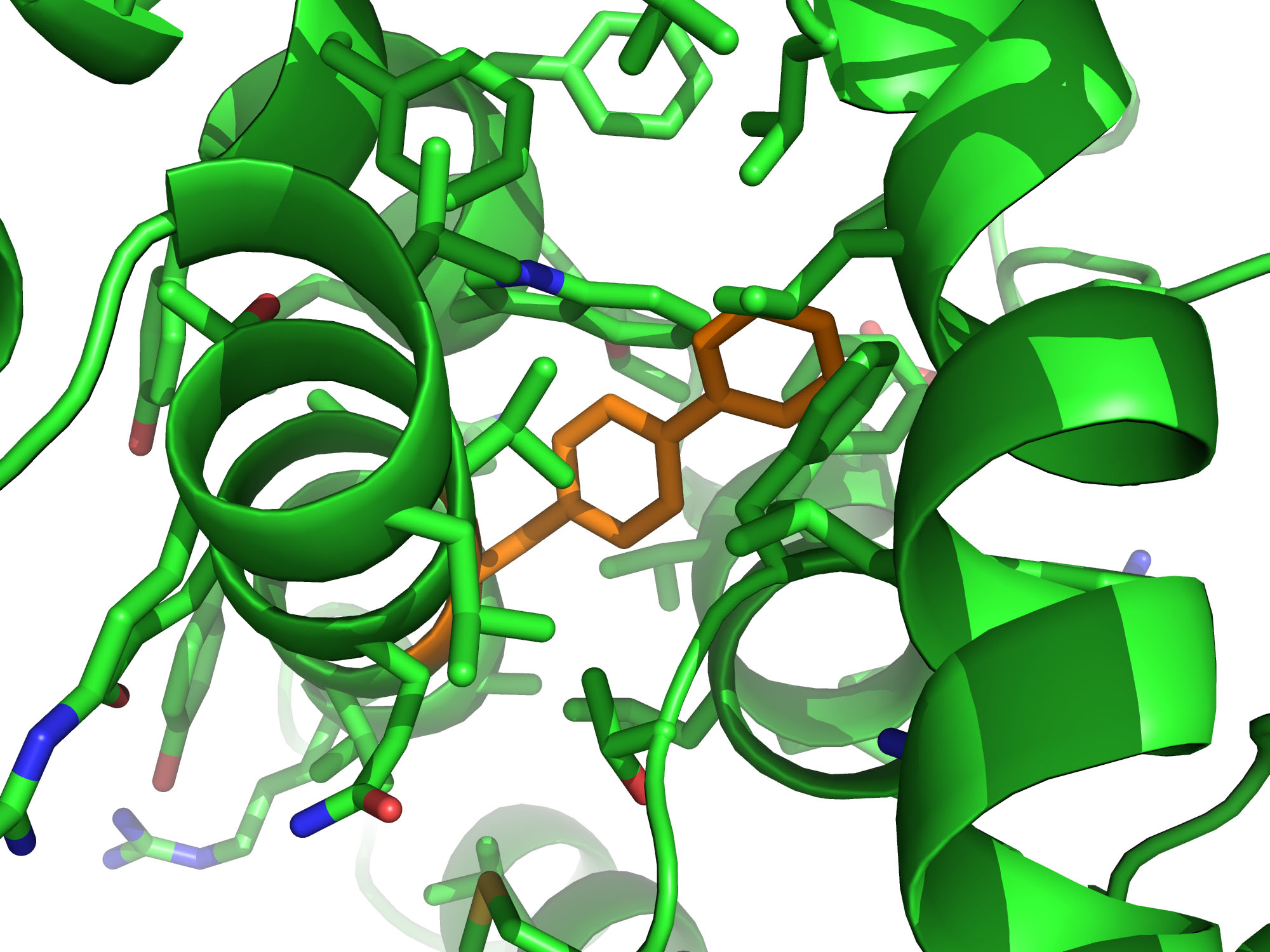 [Speaker Notes: Identified protein with suitable core to redesign
Identified residue to replace with bipA
bipA insertion
Identify shell of side chains in proximity of bipA
Initial compensation (automated)
Identify residues to keep, change back to wild type, and change to a different design (manual)
Optimized structure for bipA (this is the design that we want to engineer)
Mutate bipA back to wt residue, re-optimize, and observe hole in protein core]
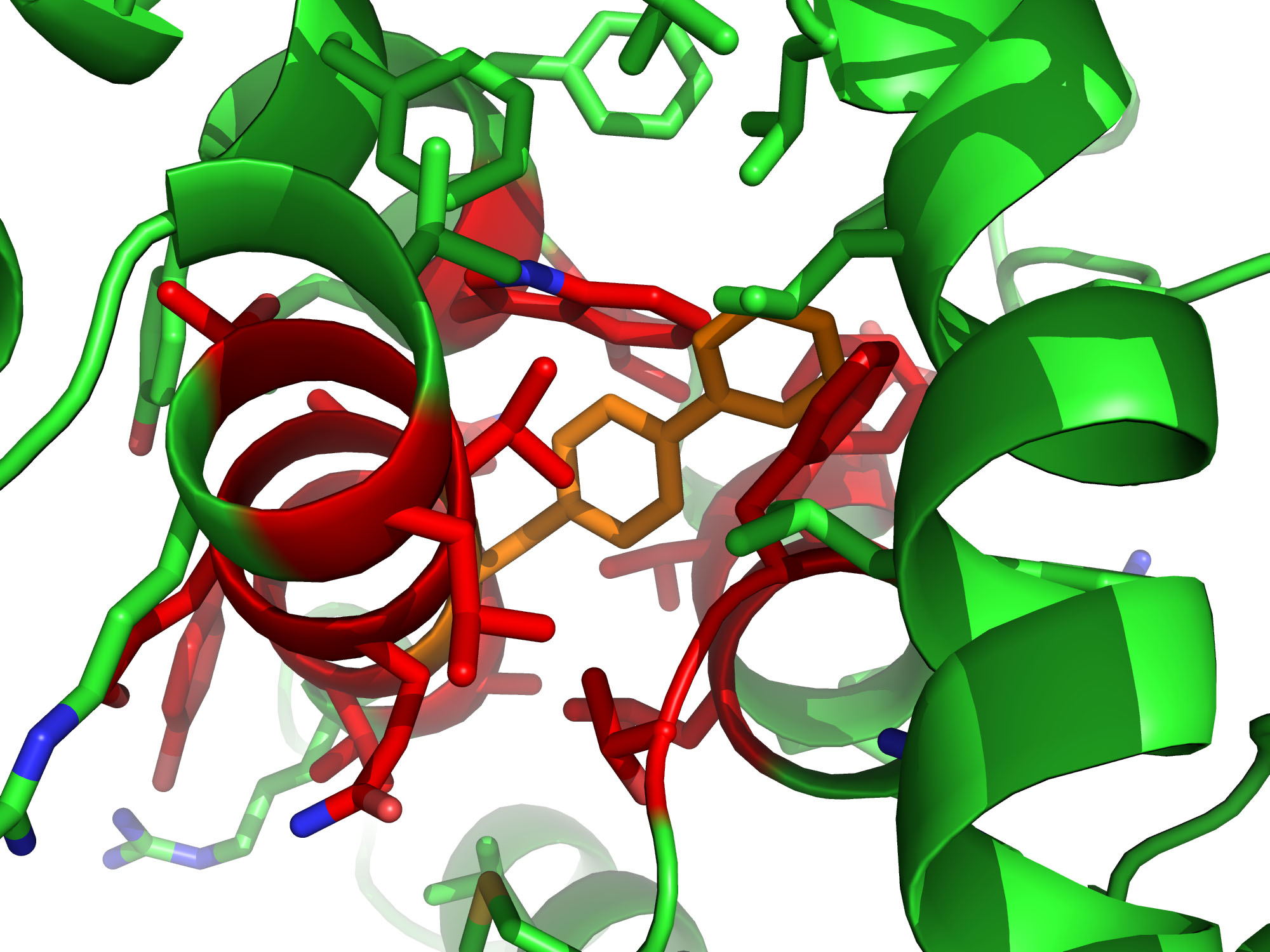 [Speaker Notes: Identified protein with suitable core to redesign
Identified residue to replace with bipA
bipA insertion
Identify shell of side chains in proximity of bipA
Initial compensation (automated)
Identify residues to keep, change back to wild type, and change to a different design (manual)
Optimized structure for bipA (this is the design that we want to engineer)
Mutate bipA back to wt residue, re-optimize, and observe hole in protein core]
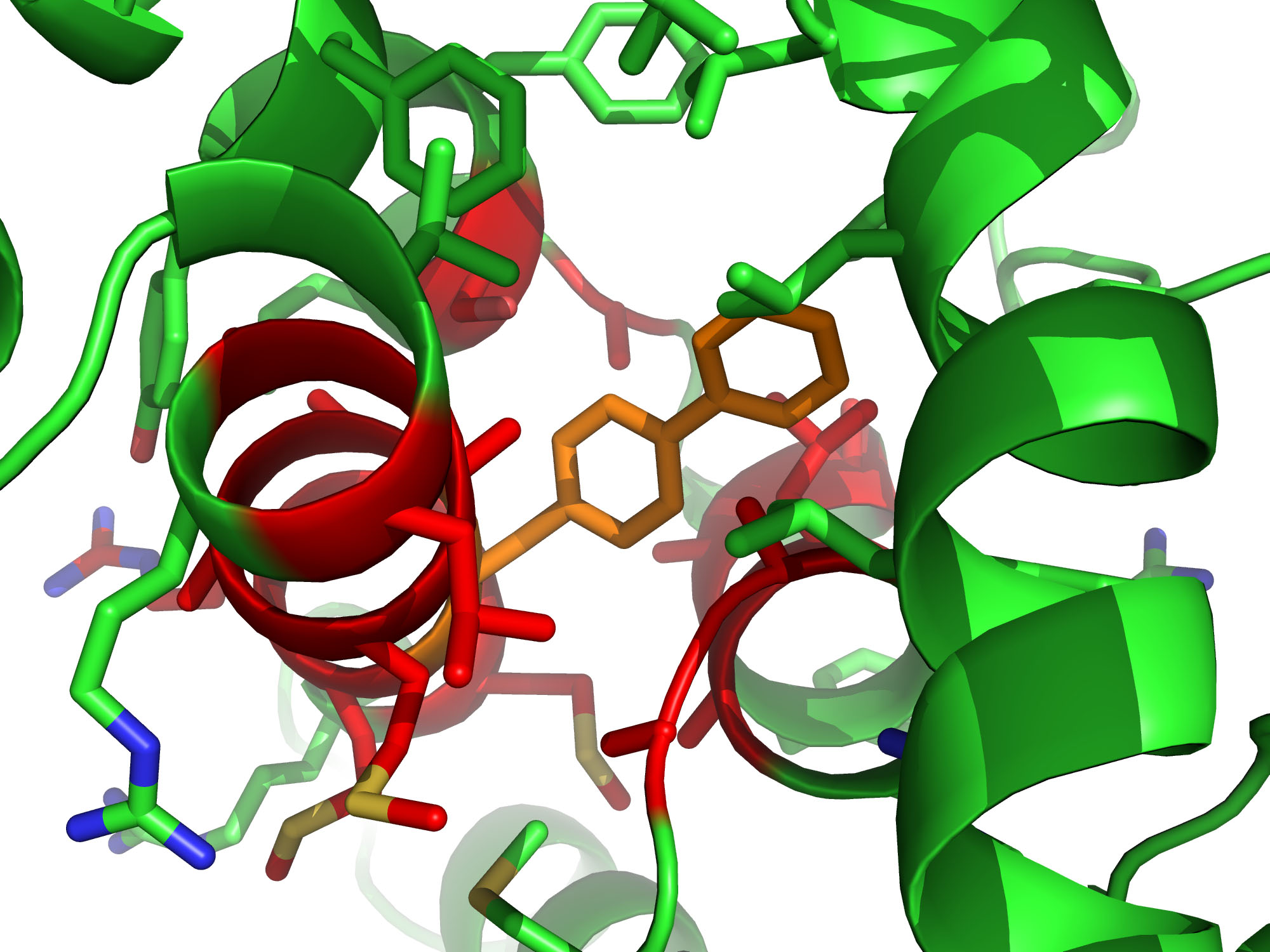 [Speaker Notes: Identified protein with suitable core to redesign
Identified residue to replace with bipA
bipA insertion
Identify shell of side chains in proximity of bipA
Initial compensation (automated)
Identify residues to keep, change back to wild type, and change to a different design (manual)
Optimized structure for bipA (this is the design that we want to engineer)
Mutate bipA back to wt residue, re-optimize, and observe hole in protein core]
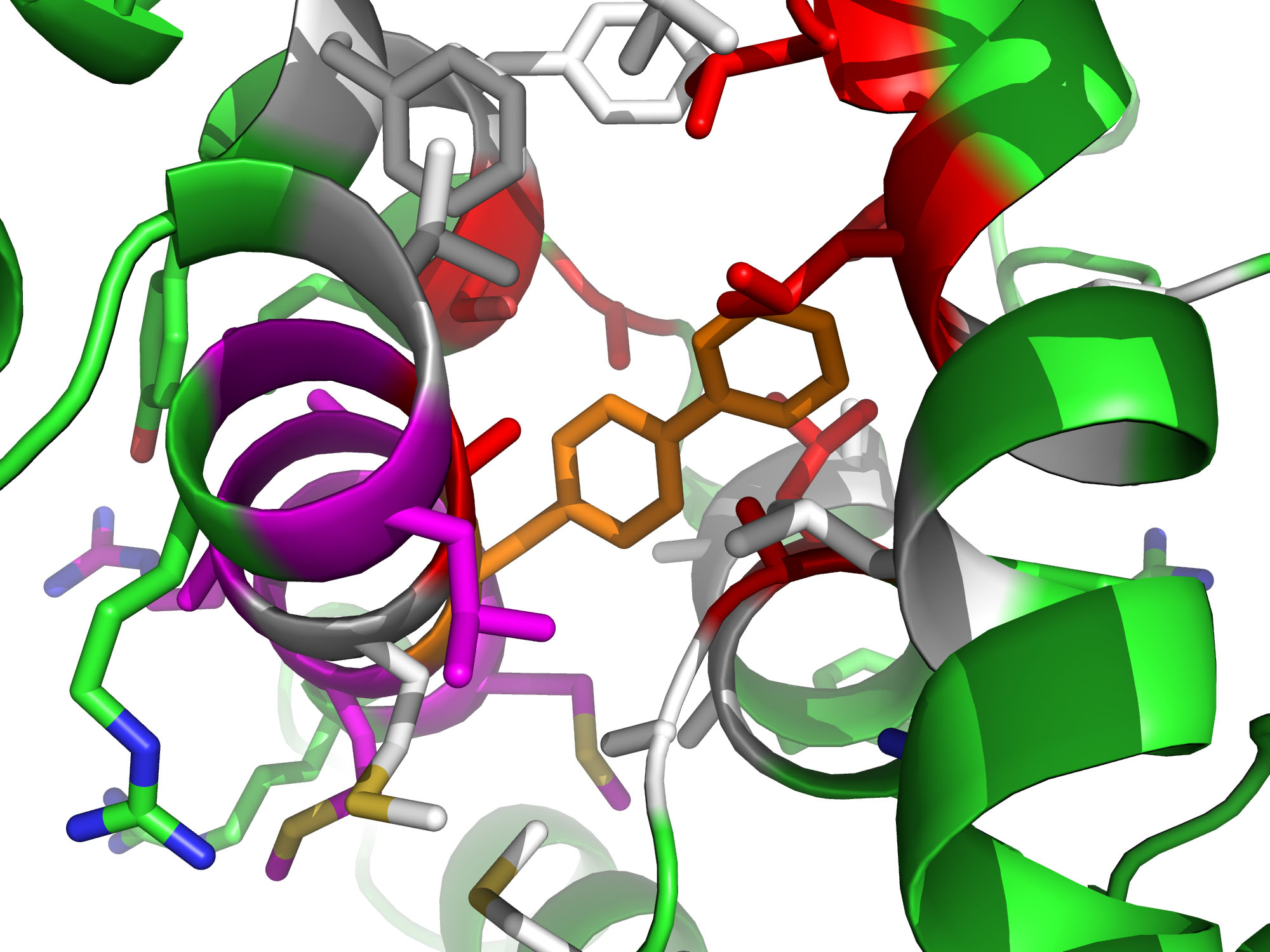 [Speaker Notes: Identified protein with suitable core to redesign
Identified residue to replace with bipA
bipA insertion
Identify shell of side chains in proximity of bipA
Initial compensation (automated)
Identify residues to keep, change back to wild type, and change to a different design (manual)
Optimized structure for bipA (this is the design that we want to engineer)
Mutate bipA back to wt residue, re-optimize, and observe hole in protein core]
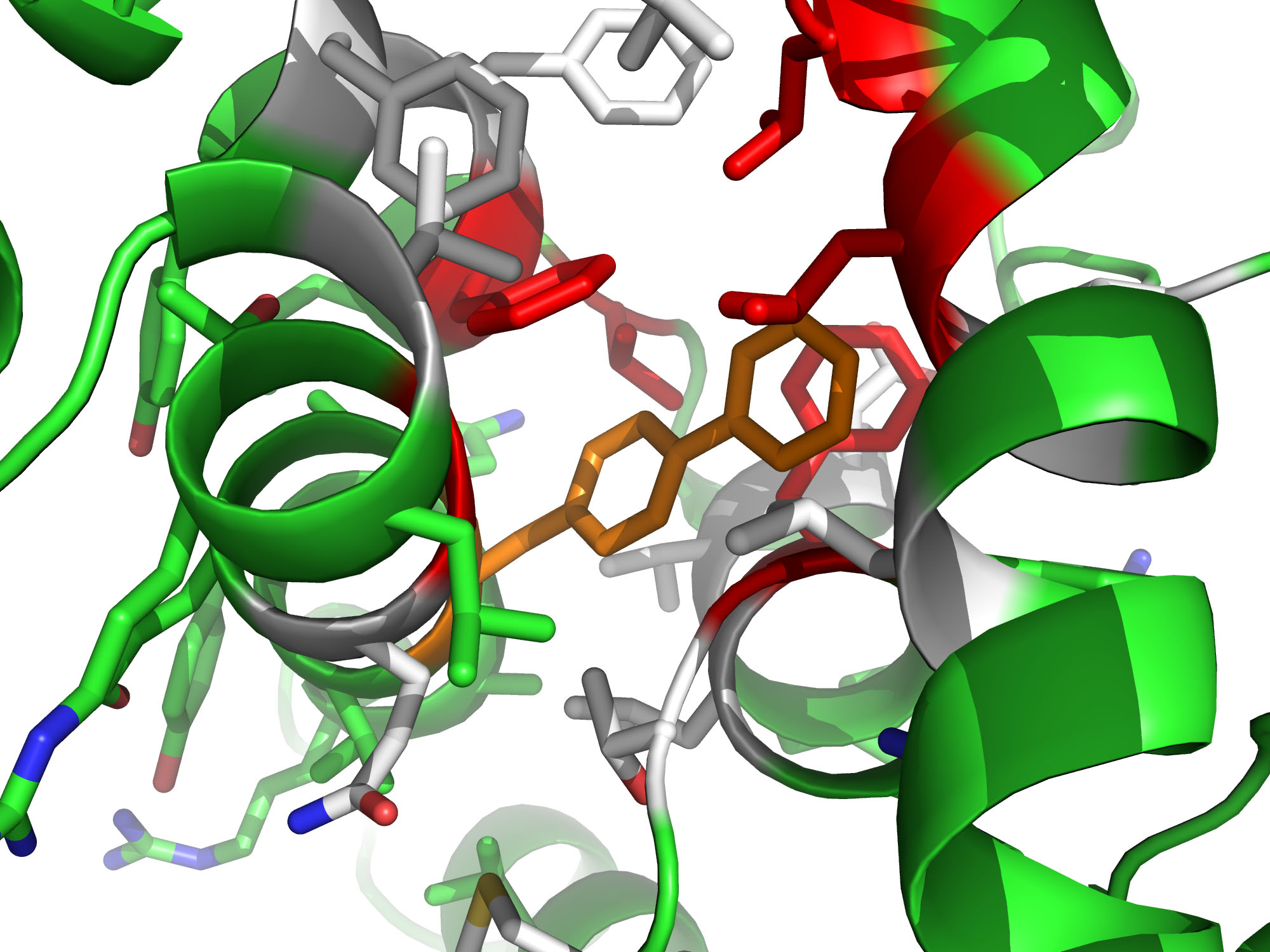 [Speaker Notes: Identified protein with suitable core to redesign
Identified residue to replace with bipA
bipA insertion
Identify shell of side chains in proximity of bipA
Initial compensation (automated)
Identify residues to keep, change back to wild type, and change to a different design (manual)
Optimized structure for bipA (this is the design that we want to engineer)
Mutate bipA back to wt residue, re-optimize, and observe hole in protein core]
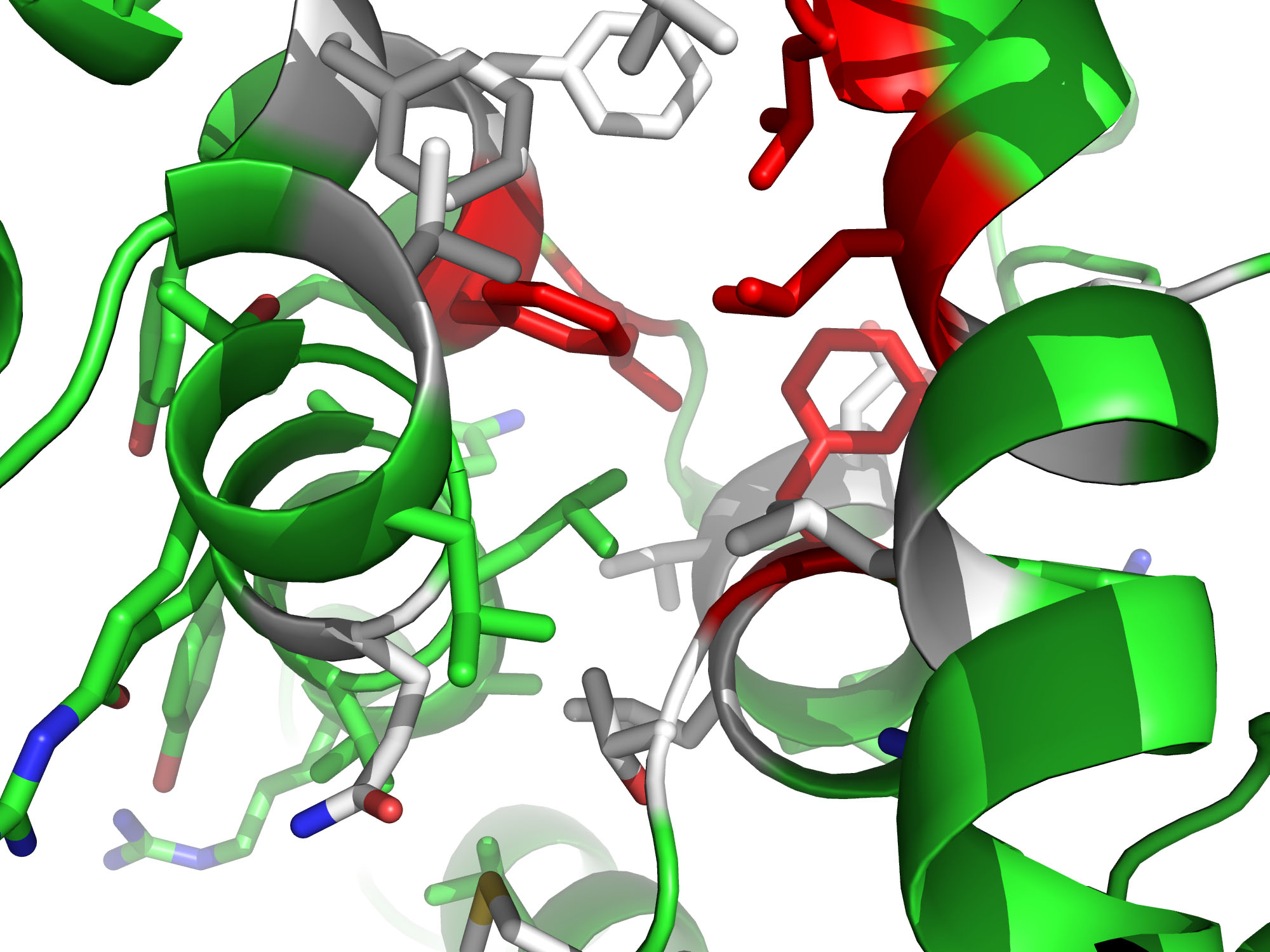 [Speaker Notes: Identified protein with suitable core to redesign
Identified residue to replace with bipA
bipA insertion
Identify shell of side chains in proximity of bipA
Initial compensation (automated)
Identify residues to keep, change back to wild type, and change to a different design (manual)
Optimized structure for bipA (this is the design that we want to engineer)
Mutate bipA back to wt residue, re-optimize, and observe hole in protein core]
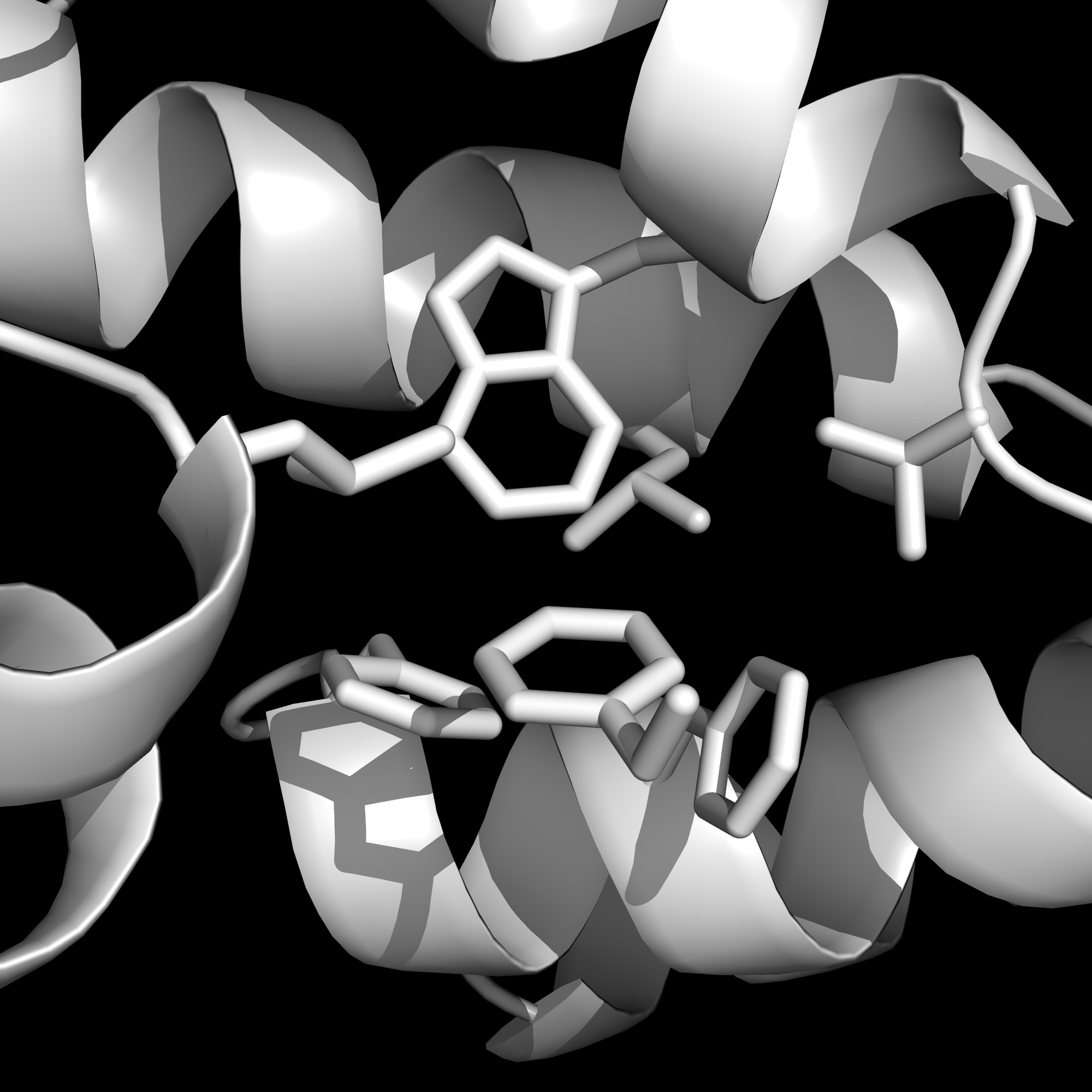 TyrS 
WT only
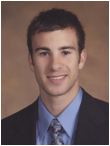 Marc 
Lajoie


Dan 
Mandell




Ryo 
Takeuchi


Barry 
Stoddard
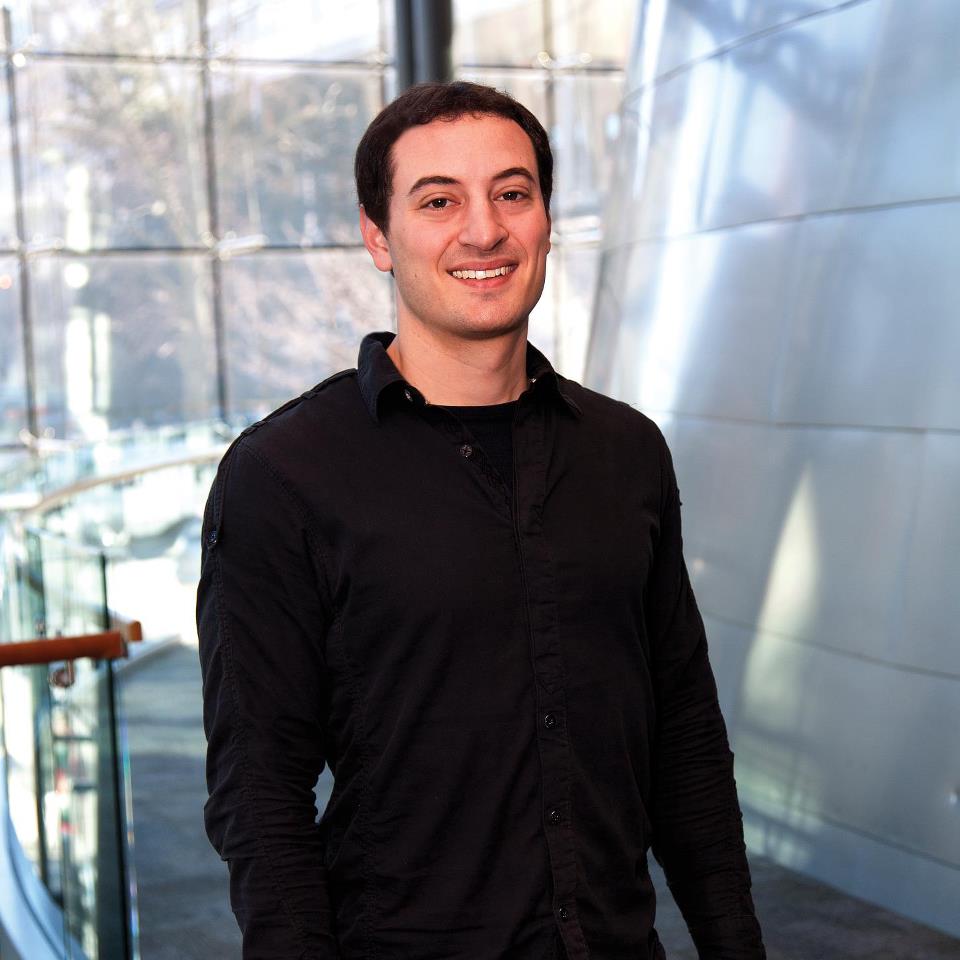 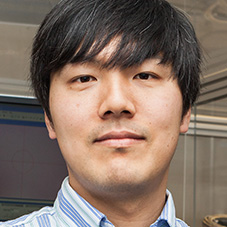 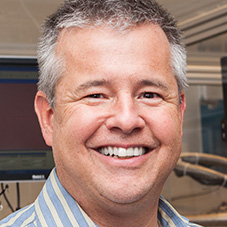 [Speaker Notes: tyrS WT site only]
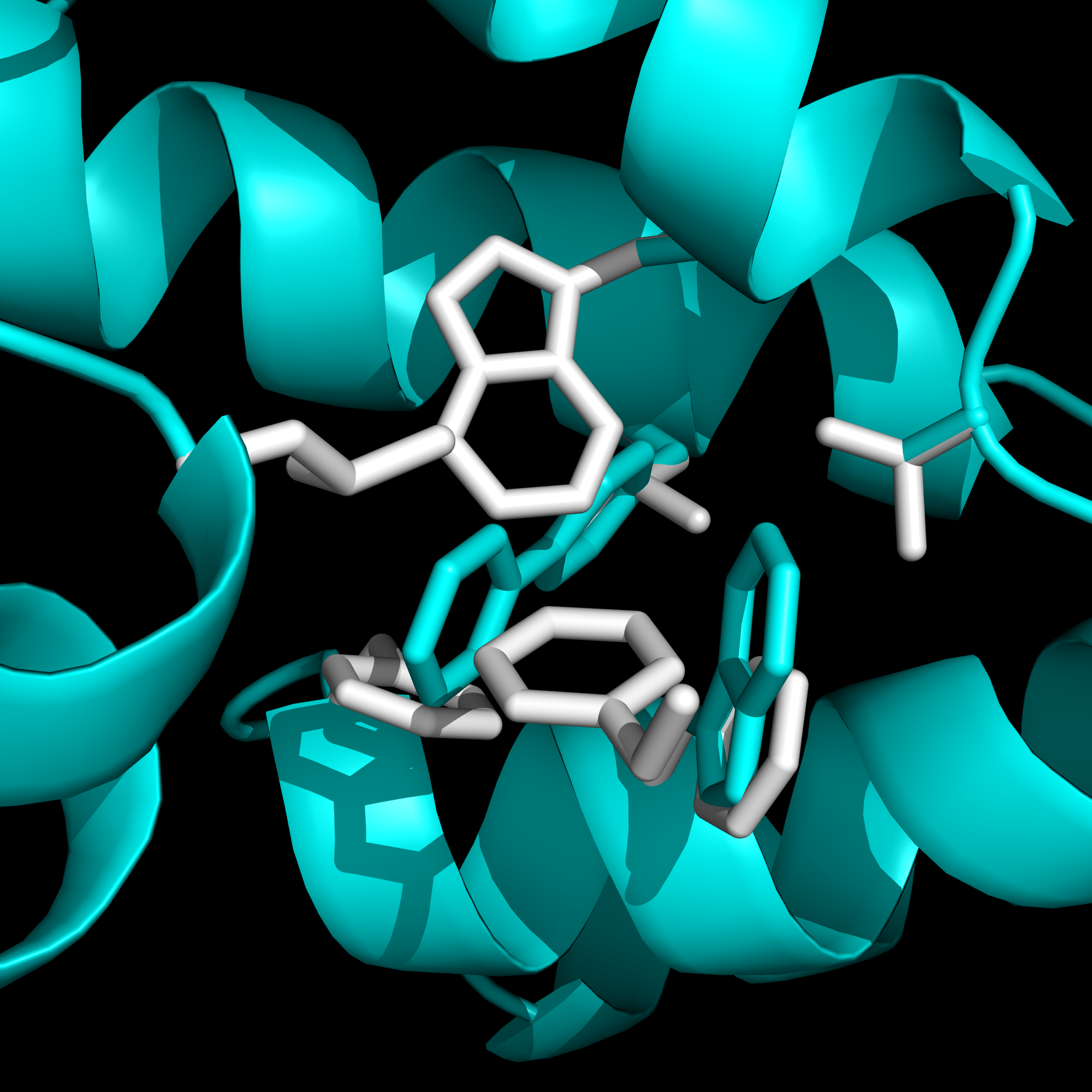 TyrS WT + TyrS-des7 design 
(cyan)
[Speaker Notes: tyrS WT + tyrS-des7 design]
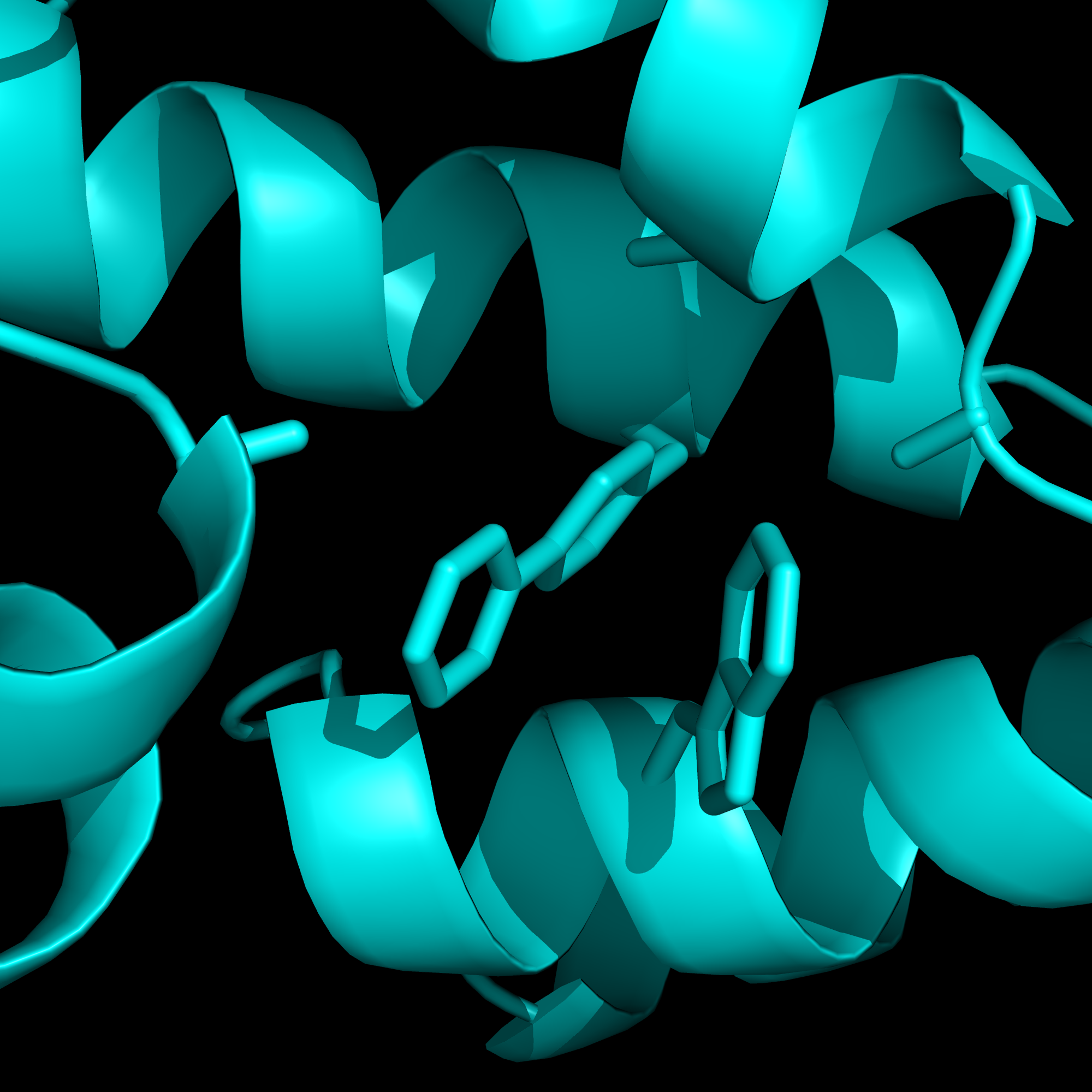 Design only
[Speaker Notes: Design only

(Phe->Ala isn’t visible; imagine Calpha/Cbeta of Phe still being there)]
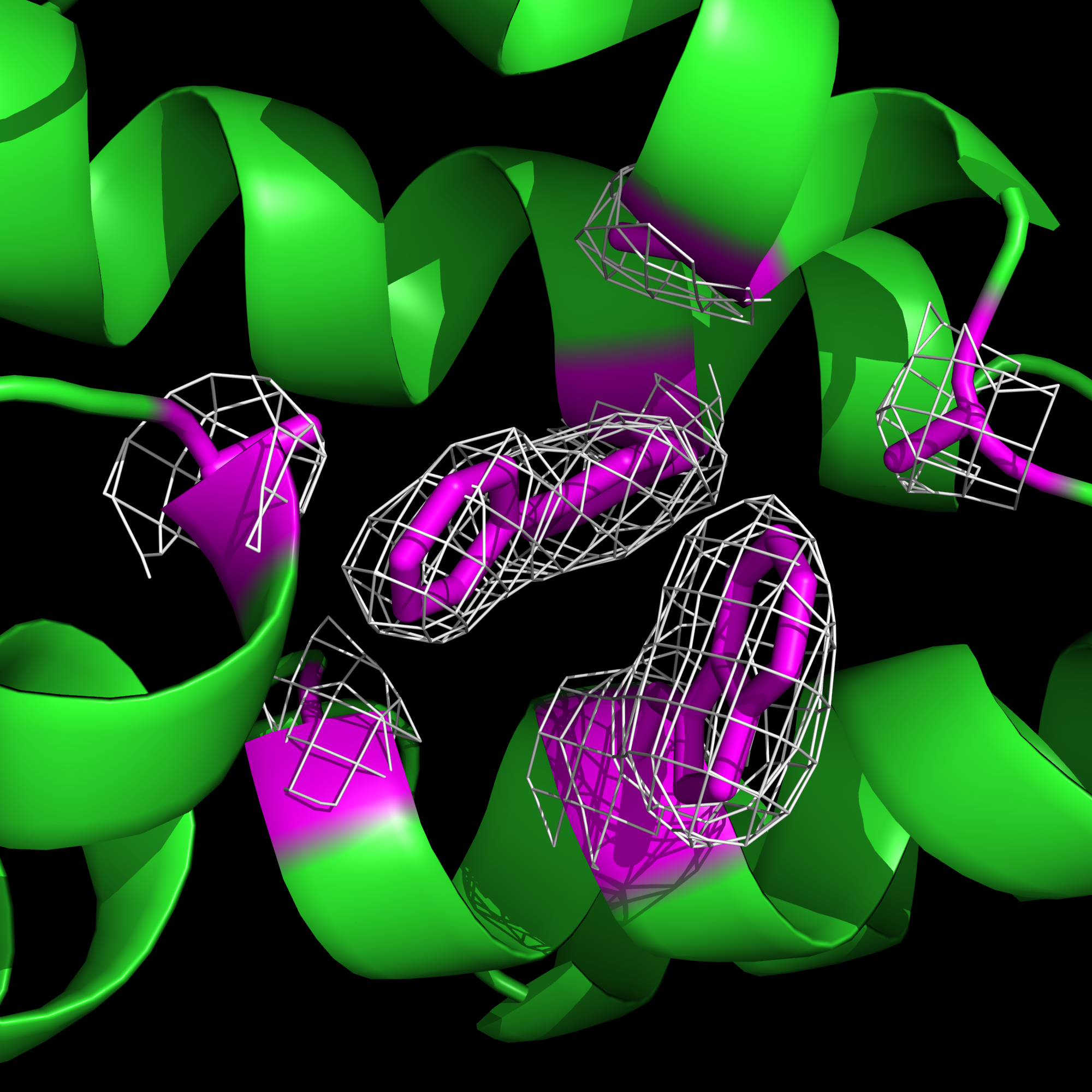 X-ray with electron density contoured 
at 1.0σ
[Speaker Notes: X-ray with electron density contoured at 1.0σ]
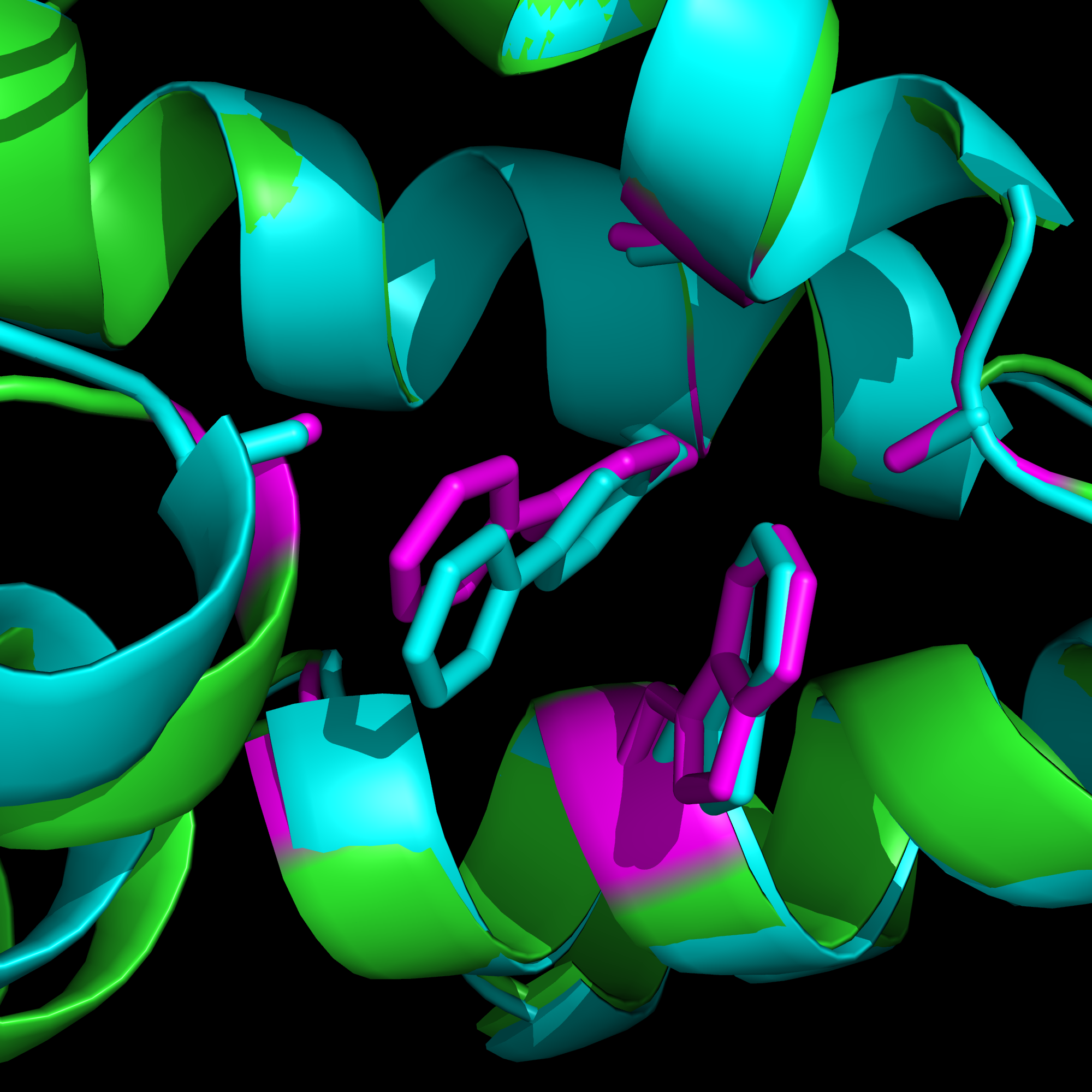 X-ray with design
(cyan)
[Speaker Notes: X-ray with design]
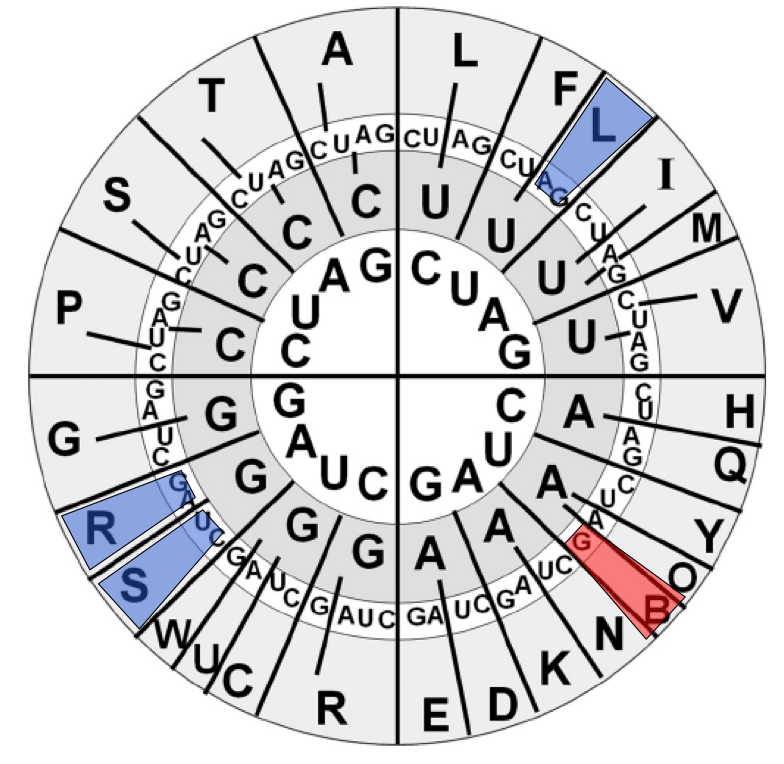 How To Make Radically New Genomes
Build
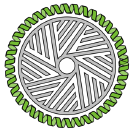 Chip Synthesis
Genome CAD: new functions & codes
Genetic Isolation & Multi-virus resistance
Novel AAs & Metabolic Isolation
5. Sensor selectors
6. Human Genome Editing
Test
Design
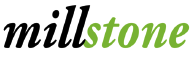 Analyze
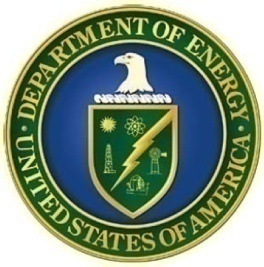 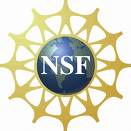 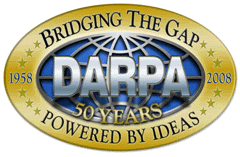 CRISPR 1987: Junk DNA  2013 Technology >20 organisms today
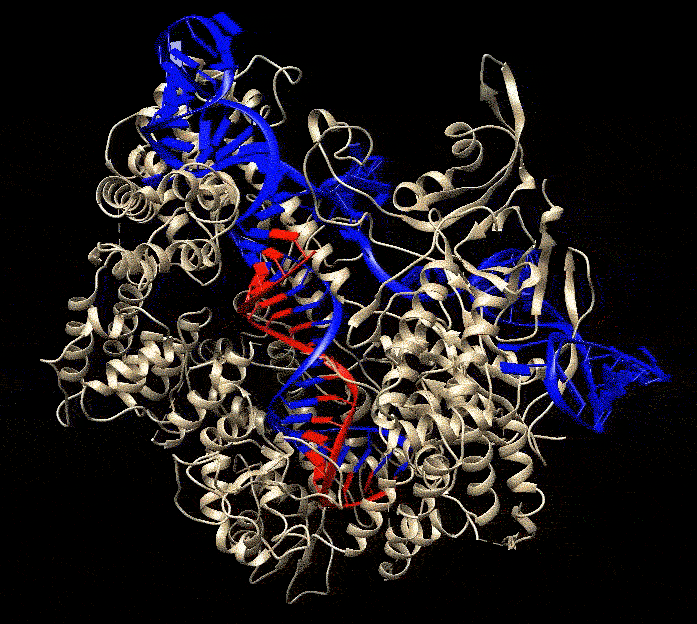 Mali, Yang, et al. 
& Cong, et al., Zhang     Science 3-Jan-2013
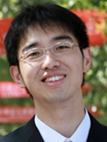 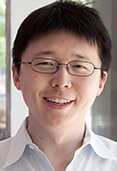 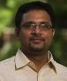 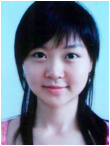 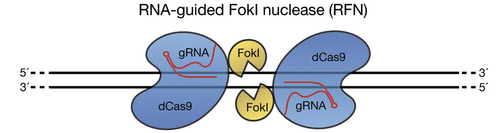 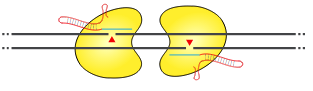 Improved Cas9 Specificity
100-fold: Theoretical & empirical searches  
Mali et al. (Church lab) Science 3-Jan-2013

1000-fold: Paired nickases.  Mali, et al. (Church lab). 
 Nat Biotechnol. 1-Aug-2013.

5,000-fold: Truncated guide RNAs.  Fu, et al.  (Joung lab). 
Nat Biotechnol. 26-Jan-2014

?-fold:  RNA-guided FokI nucleases (Joung & Liu labs) 
Nat Biotechnol.  25-Apr-2014
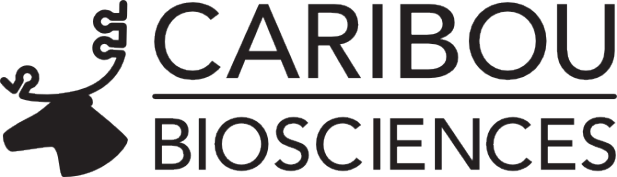 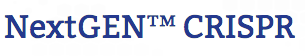 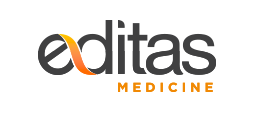 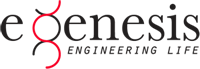 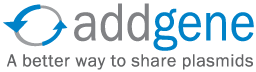 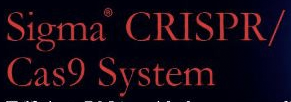 Non-Profit Genome Editing
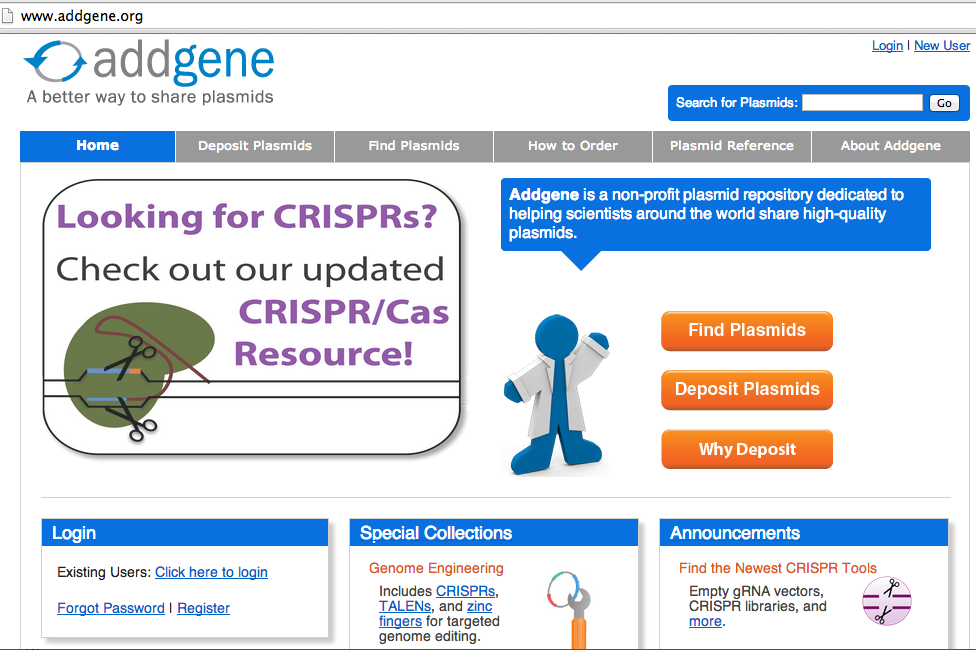 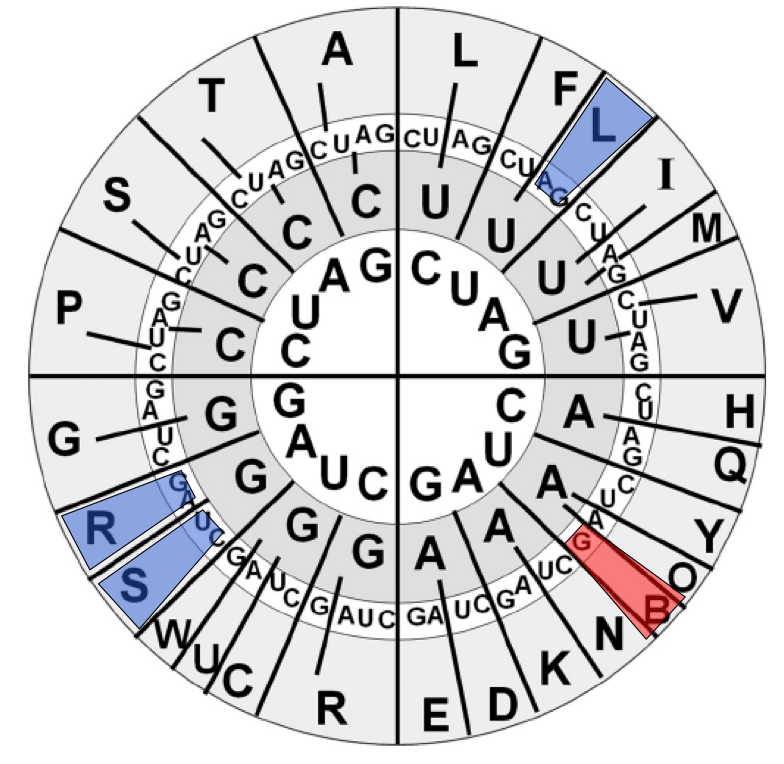 How To Make Radically New Genomes
Build
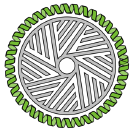 Chip Synthesis
Genome CAD: new functions & codes
Genetic Isolation & Multi-virus resistance
Novel AAs & Metabolic Isolation
5. Sensor selectors
6. Human Genome Editing
Test
Design
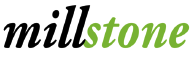 Analyze
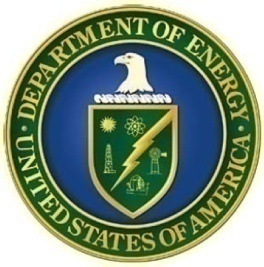 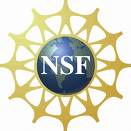 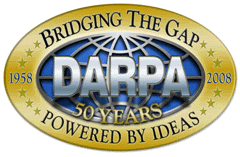